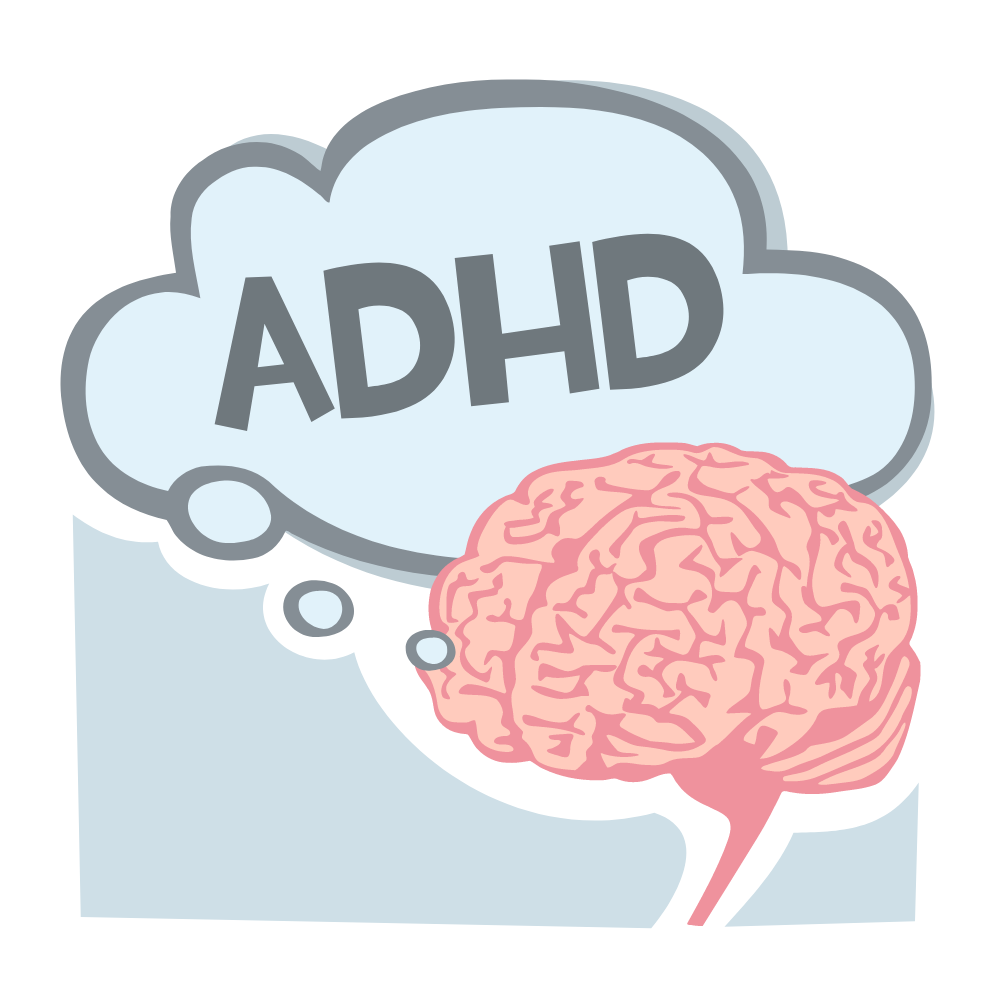 MaximizingTeaching for Student Success
Mary Dixson, PhD
Professor of Instruction 
The University of Texas at San Antonio
What we'll discuss
What is it and who is affected
How it changes learning
How we increase student success
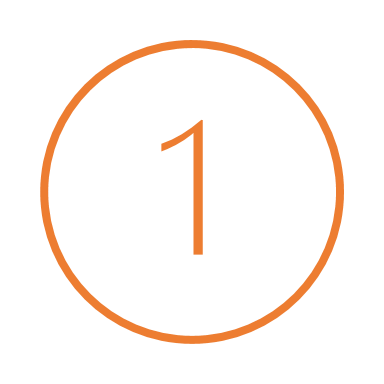 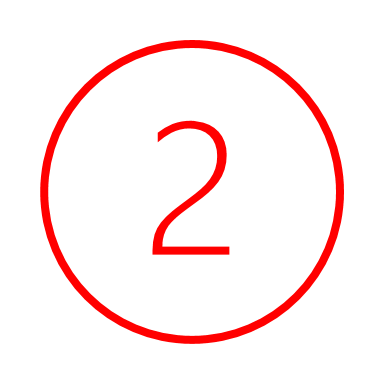 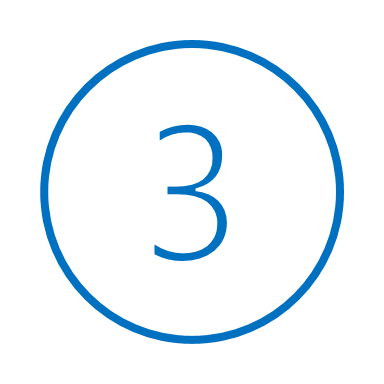 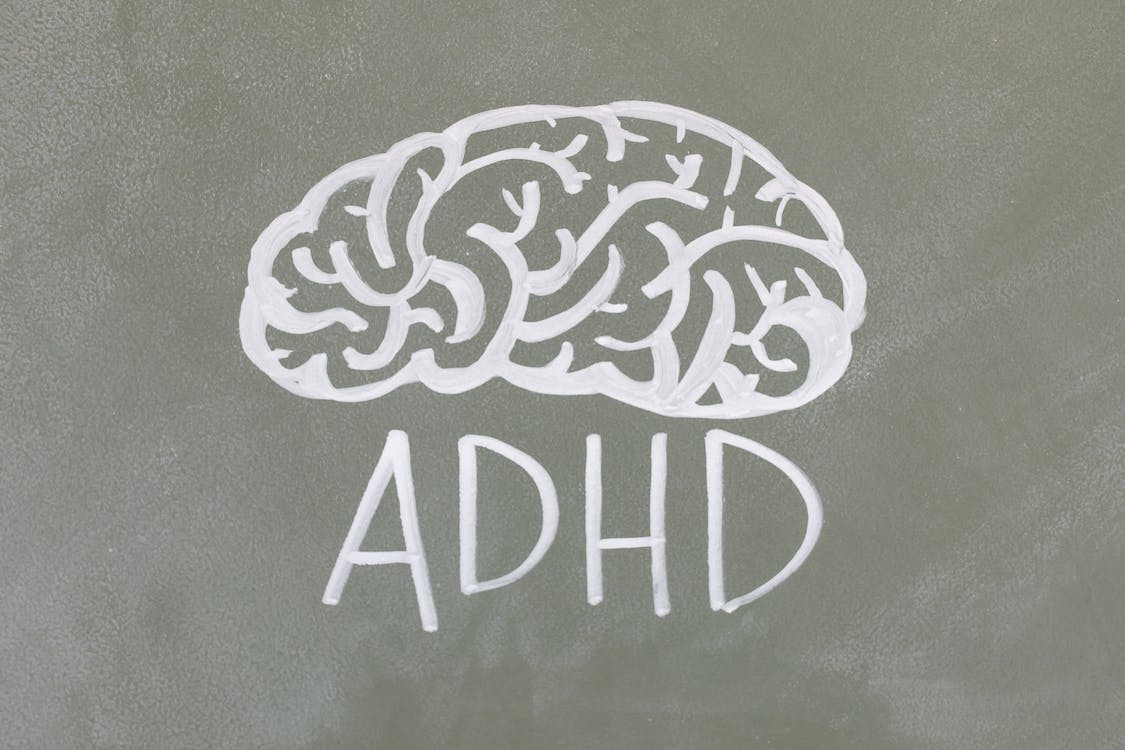 What Is
Attention Deficit...Hey Donuts!
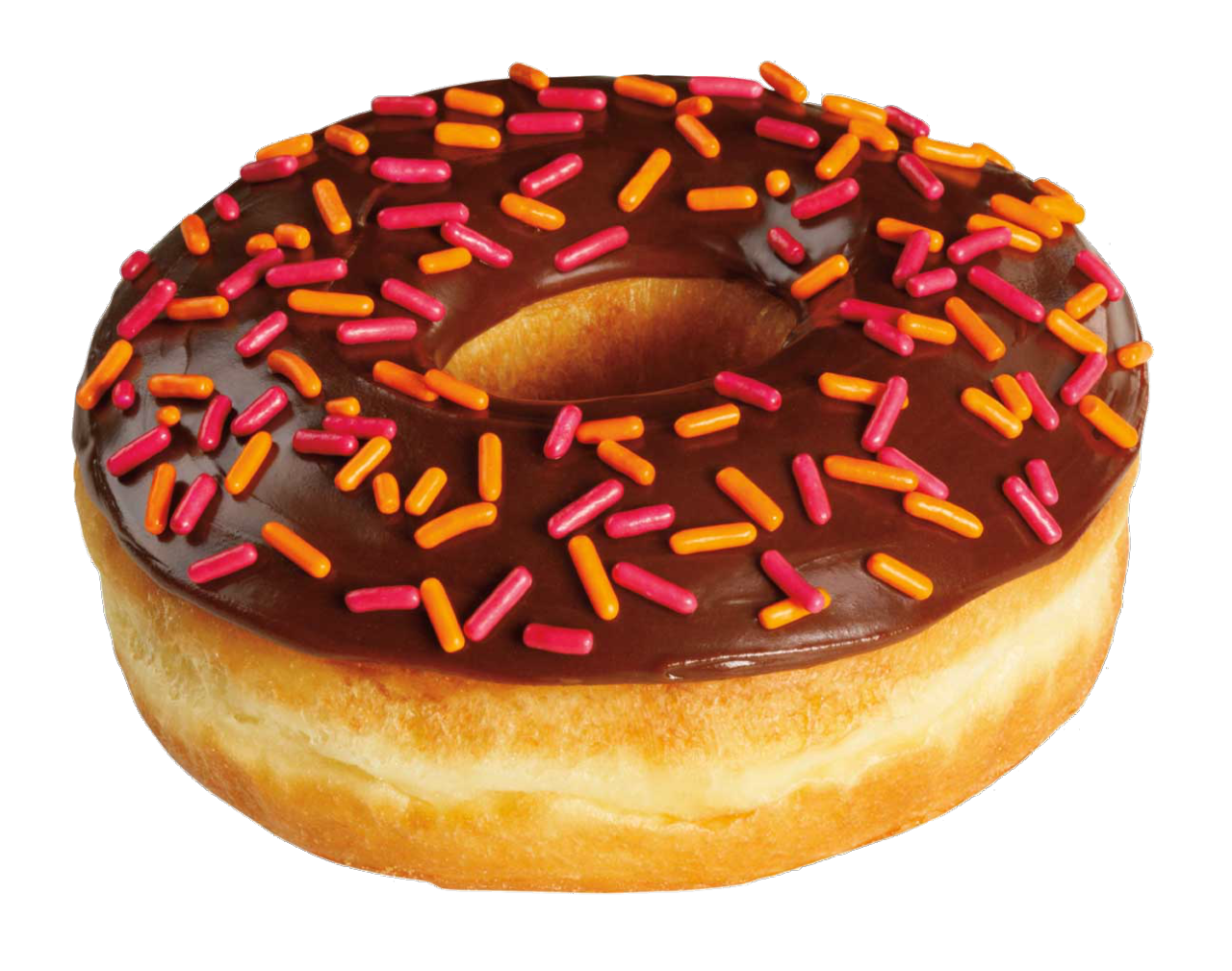 This Photo by Unknown author is licensed under CC BY-NC.
Attention Deficit Hyperactivity Disorder
Physical Differences
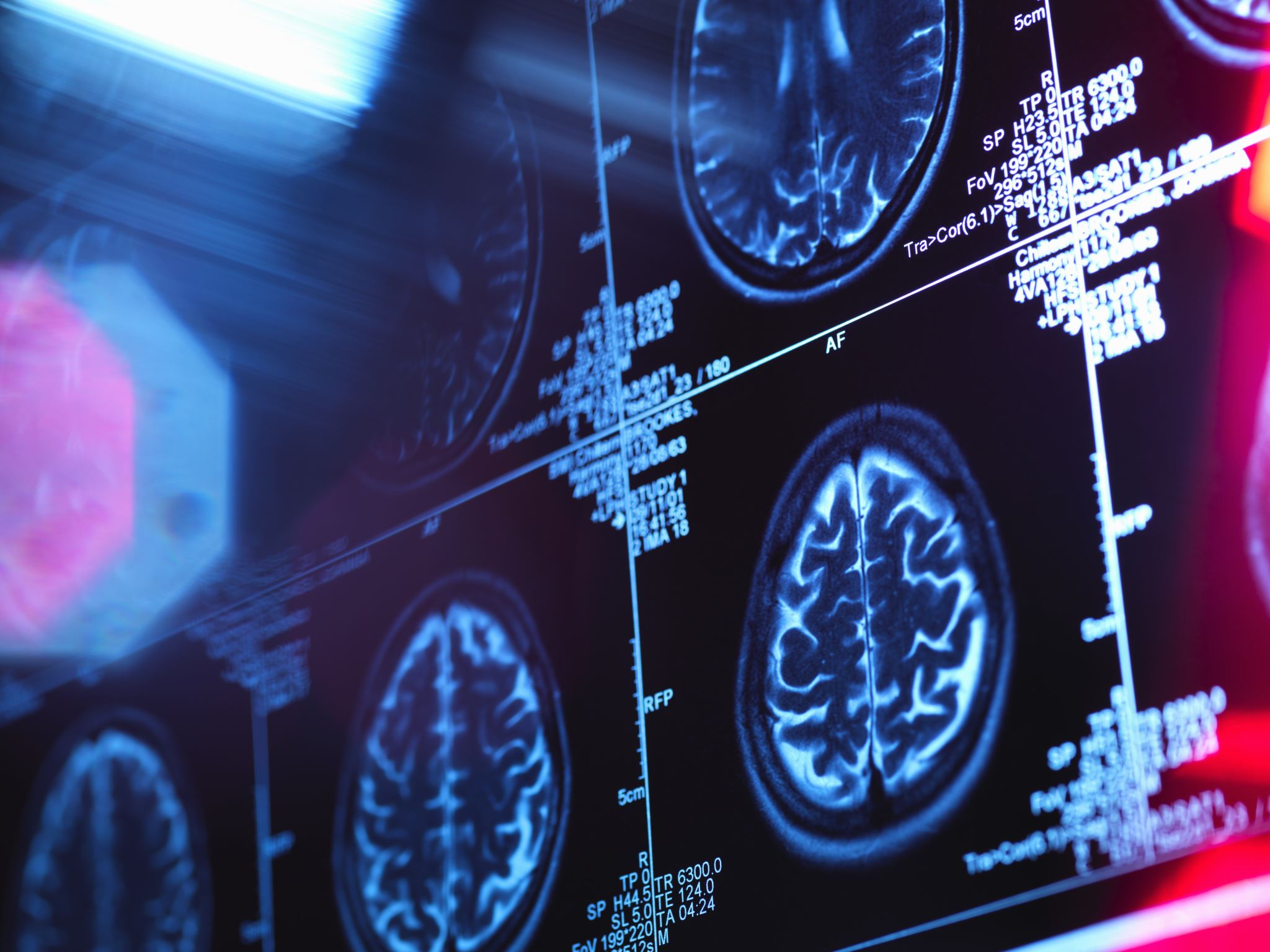 Different Brains
Lower level of dopamine transporters
Different folds in the brain
Less tissue in prefrontal & temporal lobes
Reduction in total brain volumes
[Speaker Notes: https://www.sciencenewsforstudents.org/article/brain-signals-attention-disorder
Proal, E., Reiss, P. T., Klein, R. G., Mannuzza, S., Gotimer, K., Ramos-Olazagasti, M. A., Lerch, J. P., He, Y., Zijdenbos, A., Kelly, C., Milham, M. P., & Castellanos, F. X. (2011). Brain gray matter deficits at 33-year follow-up in adults with attention-deficit/hyperactivity disorder established in childhood. Archives of general psychiatry, 68(11), 1122–1134. https://doi.org/10.1001/archgenpsychiatry.2011.117]
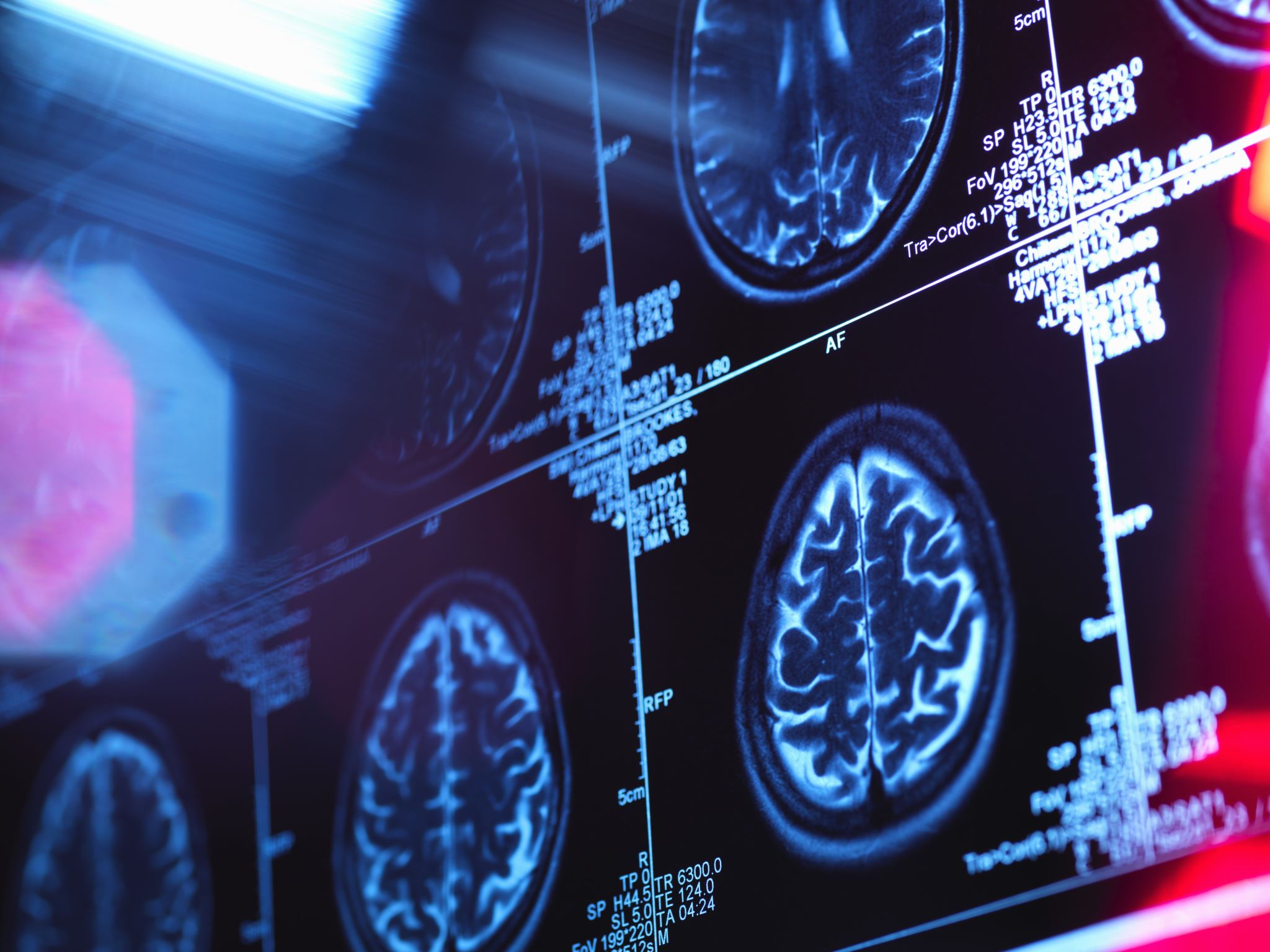 Affected Regions
Control attention
Regulate emotion
Control Motivation
[Speaker Notes: https://www.sciencenewsforstudents.org/article/brain-signals-attention-disorder
Proal, E., Reiss, P. T., Klein, R. G., Mannuzza, S., Gotimer, K., Ramos-Olazagasti, M. A., Lerch, J. P., He, Y., Zijdenbos, A., Kelly, C., Milham, M. P., & Castellanos, F. X. (2011). Brain gray matter deficits at 33-year follow-up in adults with attention-deficit/hyperactivity disorder established in childhood. Archives of general psychiatry, 68(11), 1122–1134. https://doi.org/10.1001/archgenpsychiatry.2011.117]
ADHD Affects
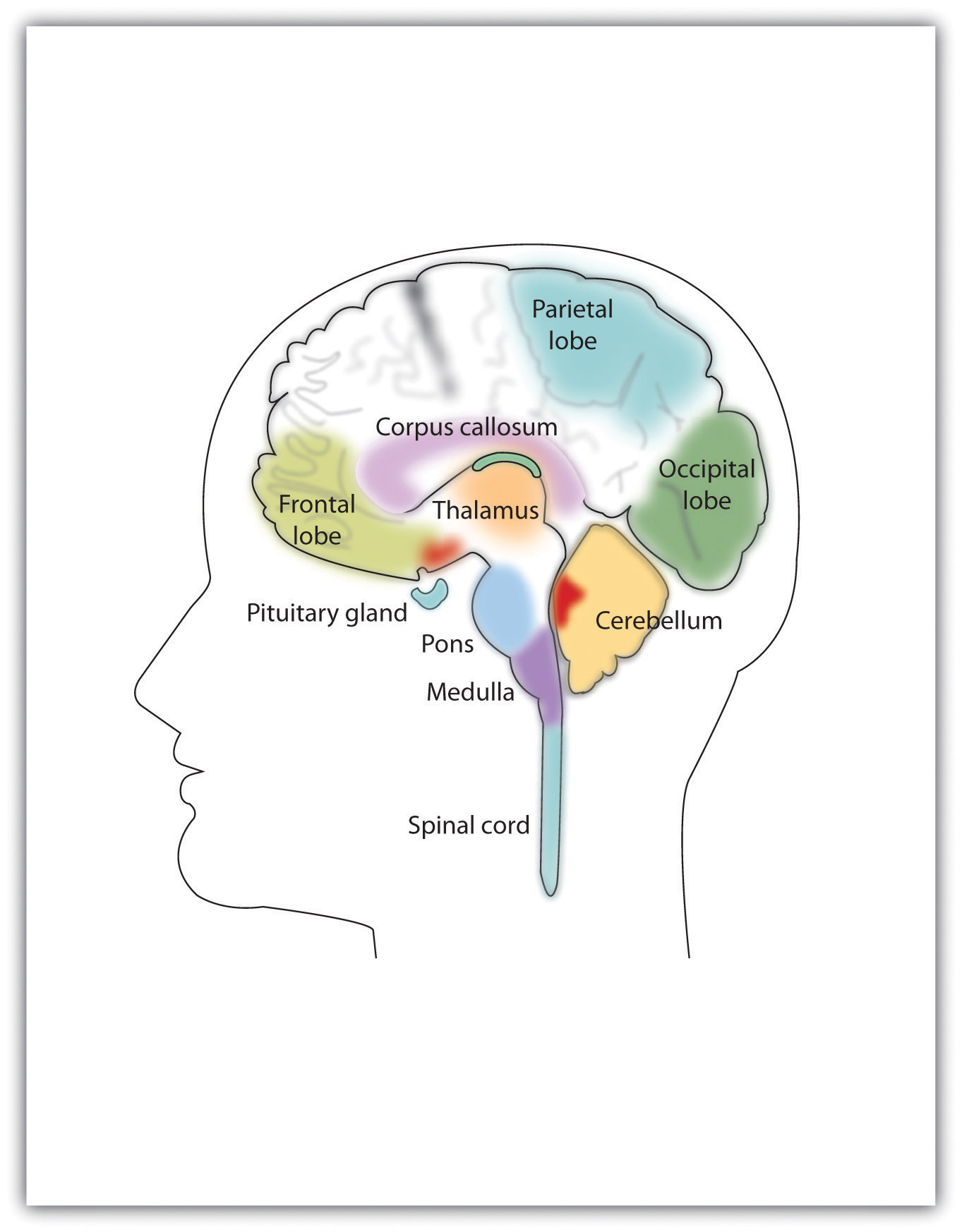 Brain structure
Brain function
Brain development
This Photo by Unknown author is licensed under CC BY-SA-NC.
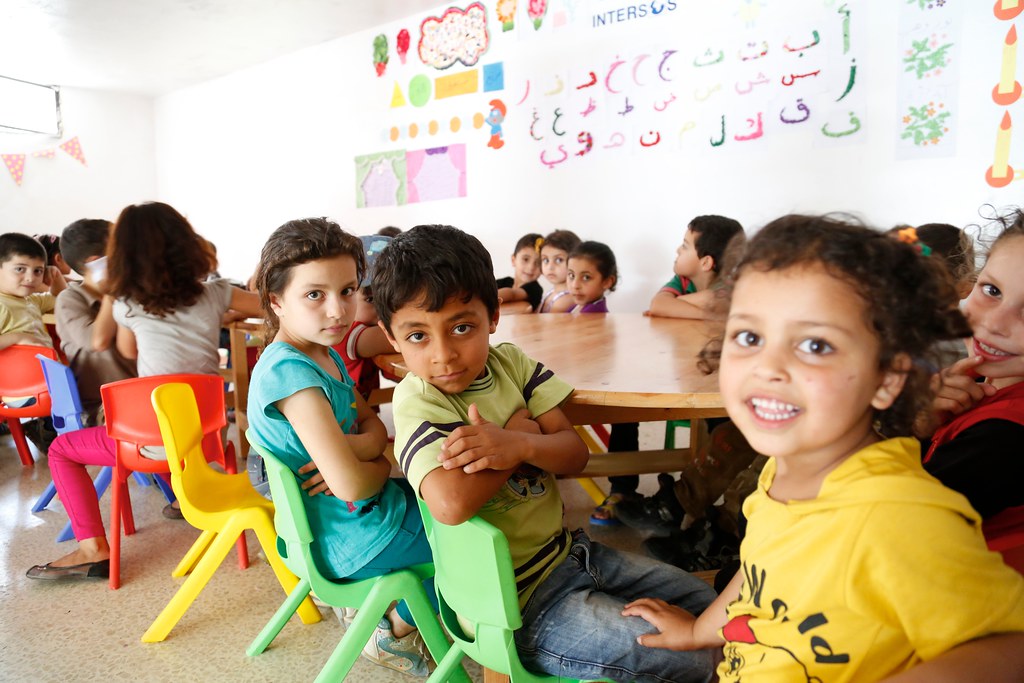 9-14% of Kids Aged 3-17
This Photo by Unknown author is licensed under CC BY.
[Speaker Notes: Benjamin Zablotsky, Ph.D., and Josephine M. Alford, M.S. (2020) Racial and Ethnic Differences in the Prevalence of Attention-deficit/Hyperactivity Disorder and Learning Disabilities Among U.S. Children Aged 3–17 Years. NCHS Data Brief No. 358, March 2020]
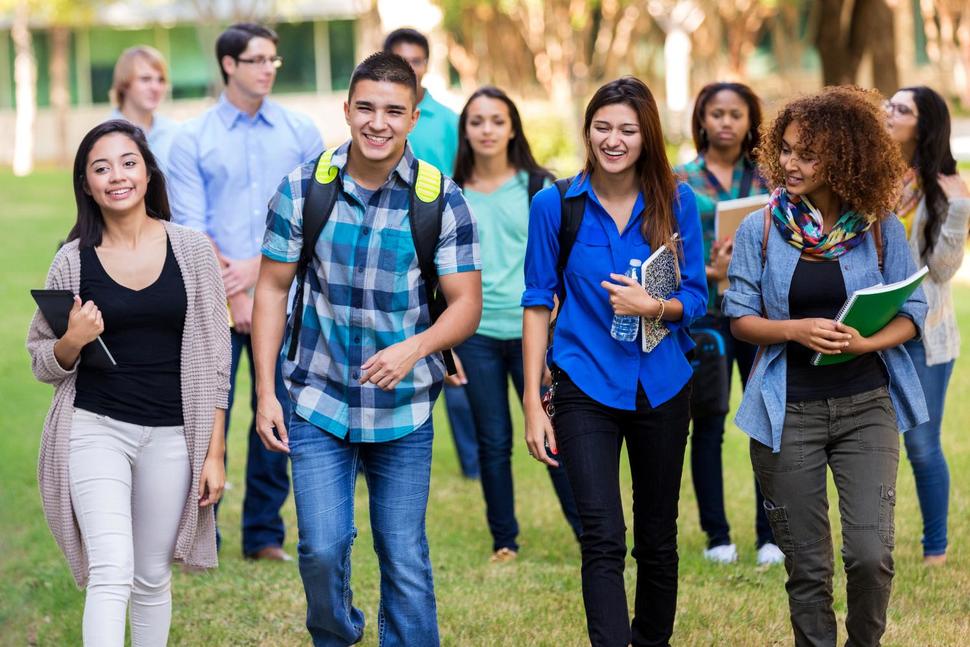 Diagnosis Rates Differ by
Race
Parental education
Poverty level
This Photo by Unknown author is licensed under CC BY-SA-NC.
[Speaker Notes: Benjamin Zablotsky, Ph.D., and Josephine M. Alford, M.S. (2020) Racial and Ethnic Differences in the Prevalence of Attention-deficit/Hyperactivity Disorder and Learning Disabilities Among U.S. Children Aged 3–17 Years. NCHS Data Brief No. 358, March 2020]
3-10year-olds
11-17year-olds
21.6%
19.7%
18.1%
14.2%
12.8%
10.1%
10.1%
10.1%
Hispanic
Total
Non-Hispanic White
Non-Hispanic Black
Zablotsky and  Alford 2020
[Speaker Notes: Benjamin Zablotsky, Ph.D., and Josephine M. Alford, M.S. (2020) Racial and Ethnic Differences in the Prevalence of Attention-deficit/Hyperactivity Disorder and Learning Disabilities Among U.S. Children Aged 3–17 Years. NCHS Data Brief No. 358, March 2020]
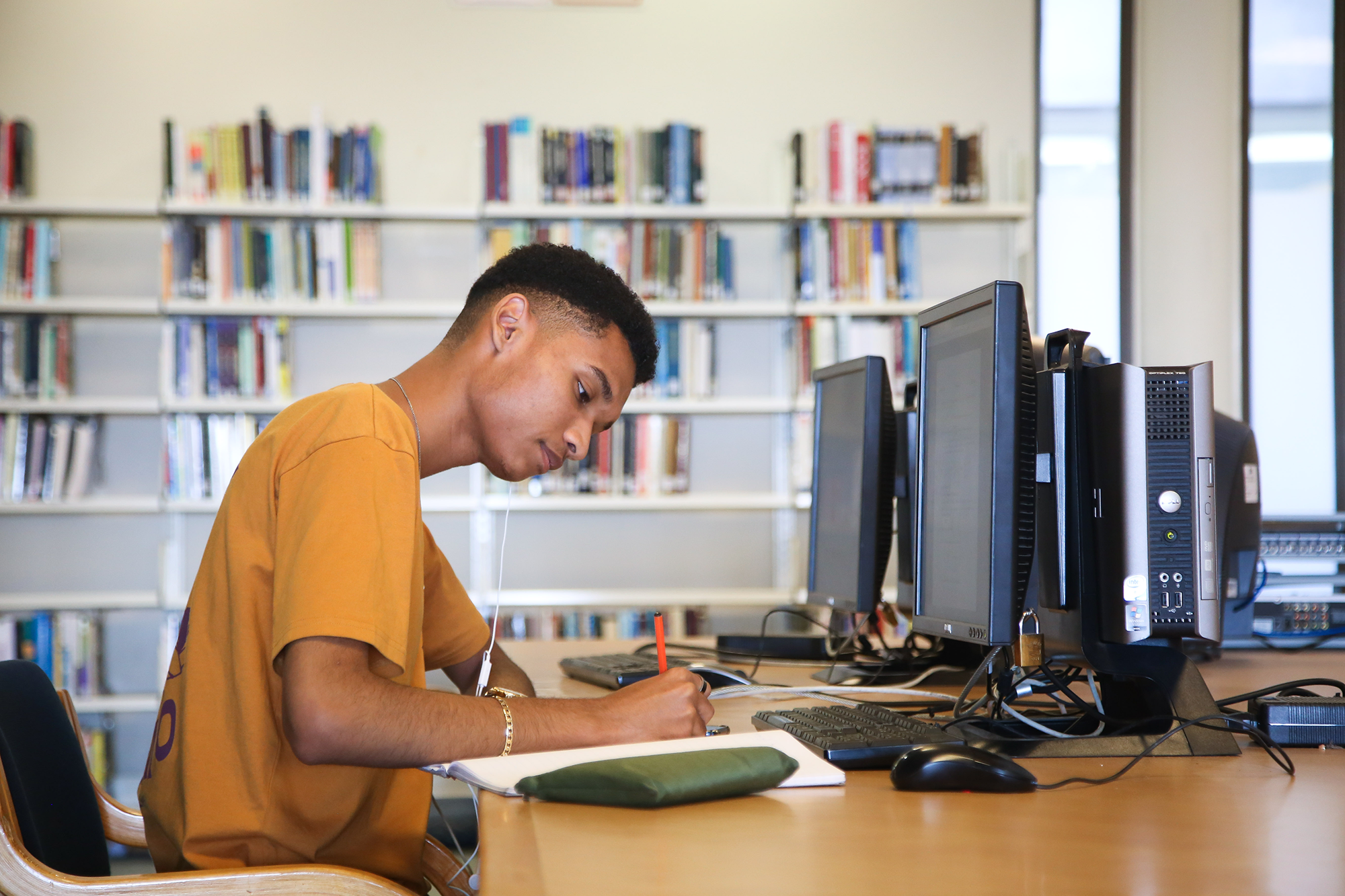 How it changes learning
This Photo by Unknown author is licensed under CC BY-ND.
Poor Executive Functions
Challenges
[Speaker Notes: https://www.additudemag.com/college-students-and-adhd-improving-outcomes/#:~:text=College%20students%20with%20ADHD%20face,often%20lead%20to%20adverse%20outcomes.]
Comorbidities
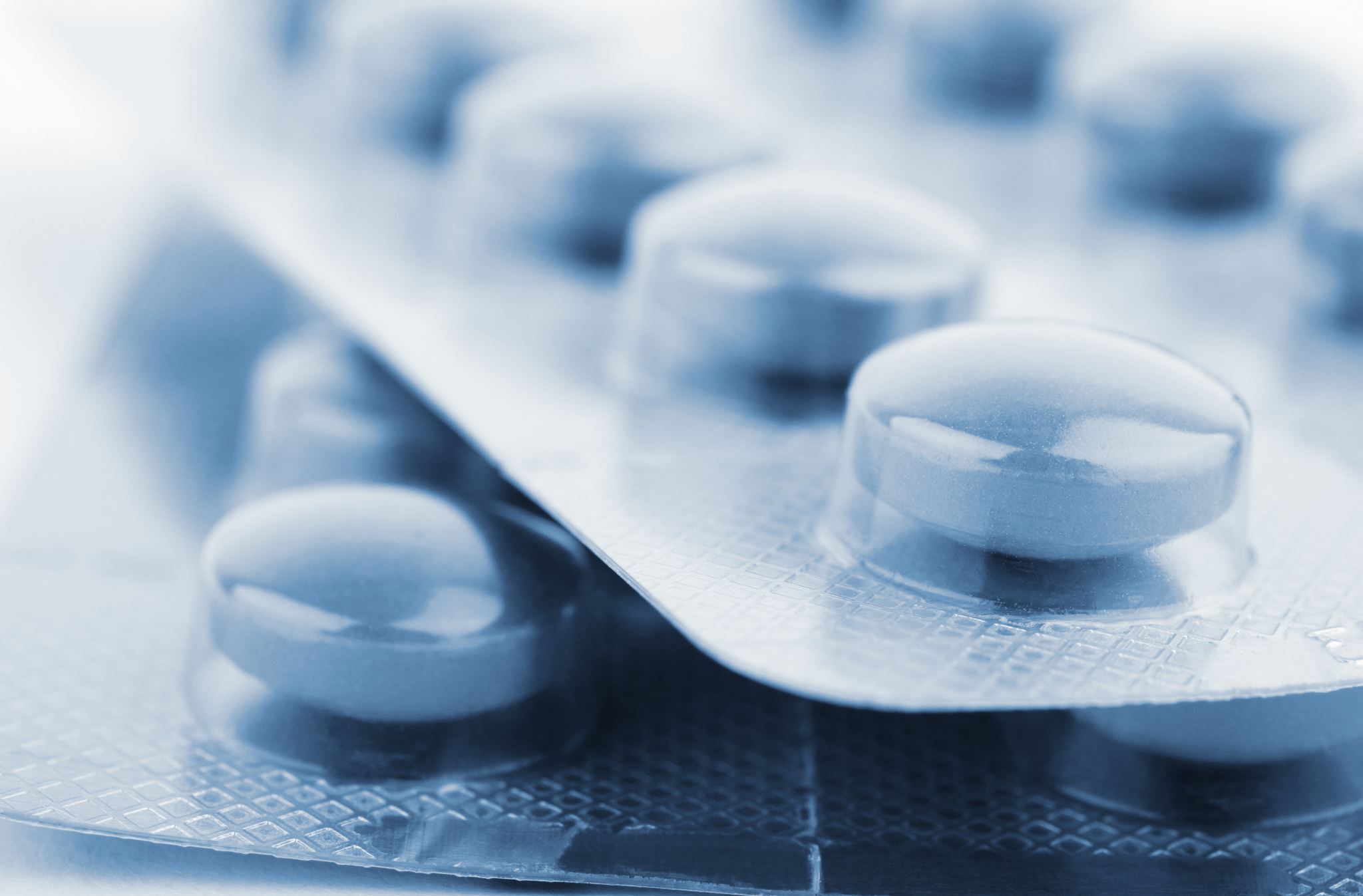 Medications
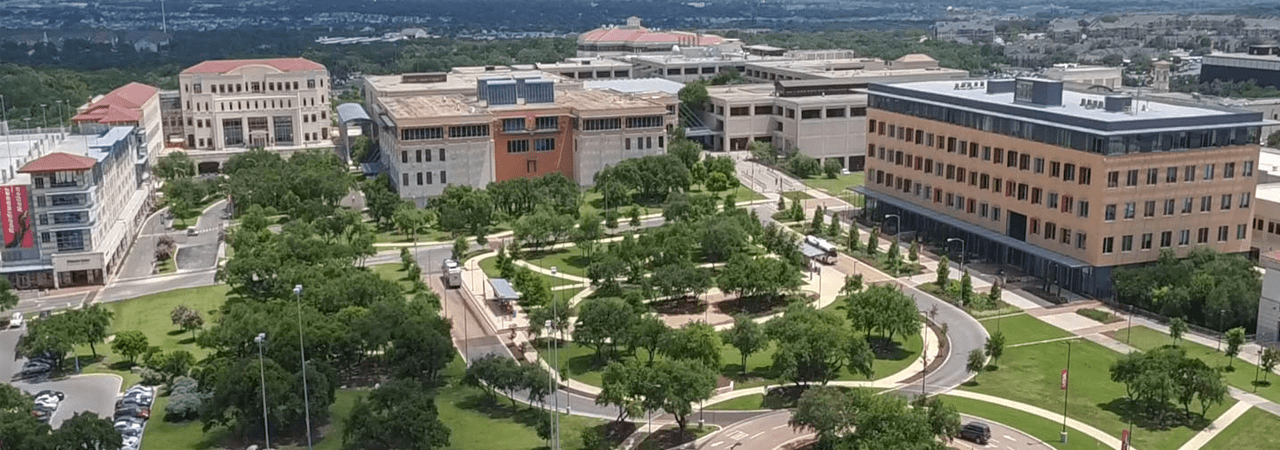 ADHD in College
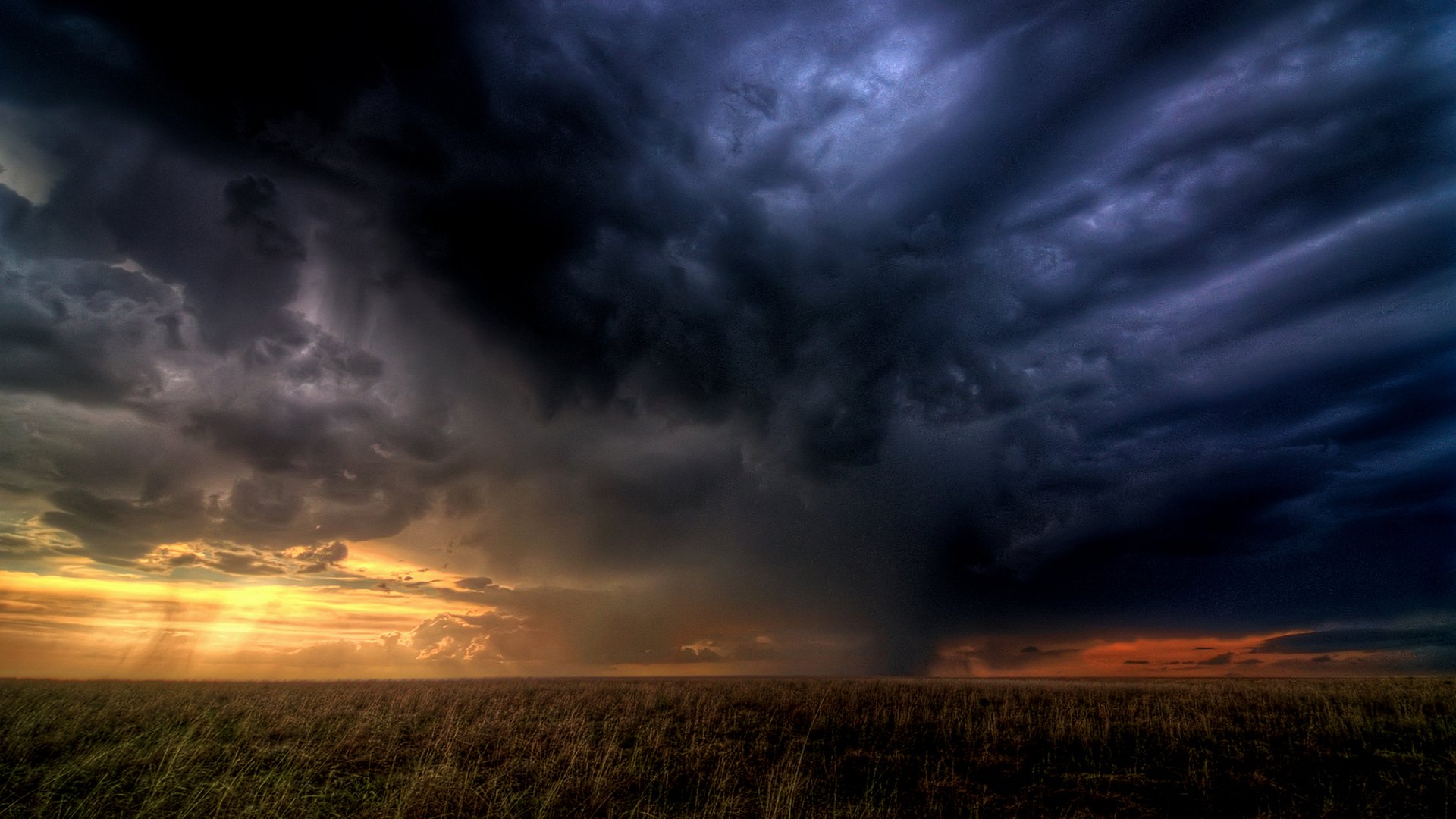 College is a perfect storm
This Photo by Unknown author is licensed under CC BY-SA.
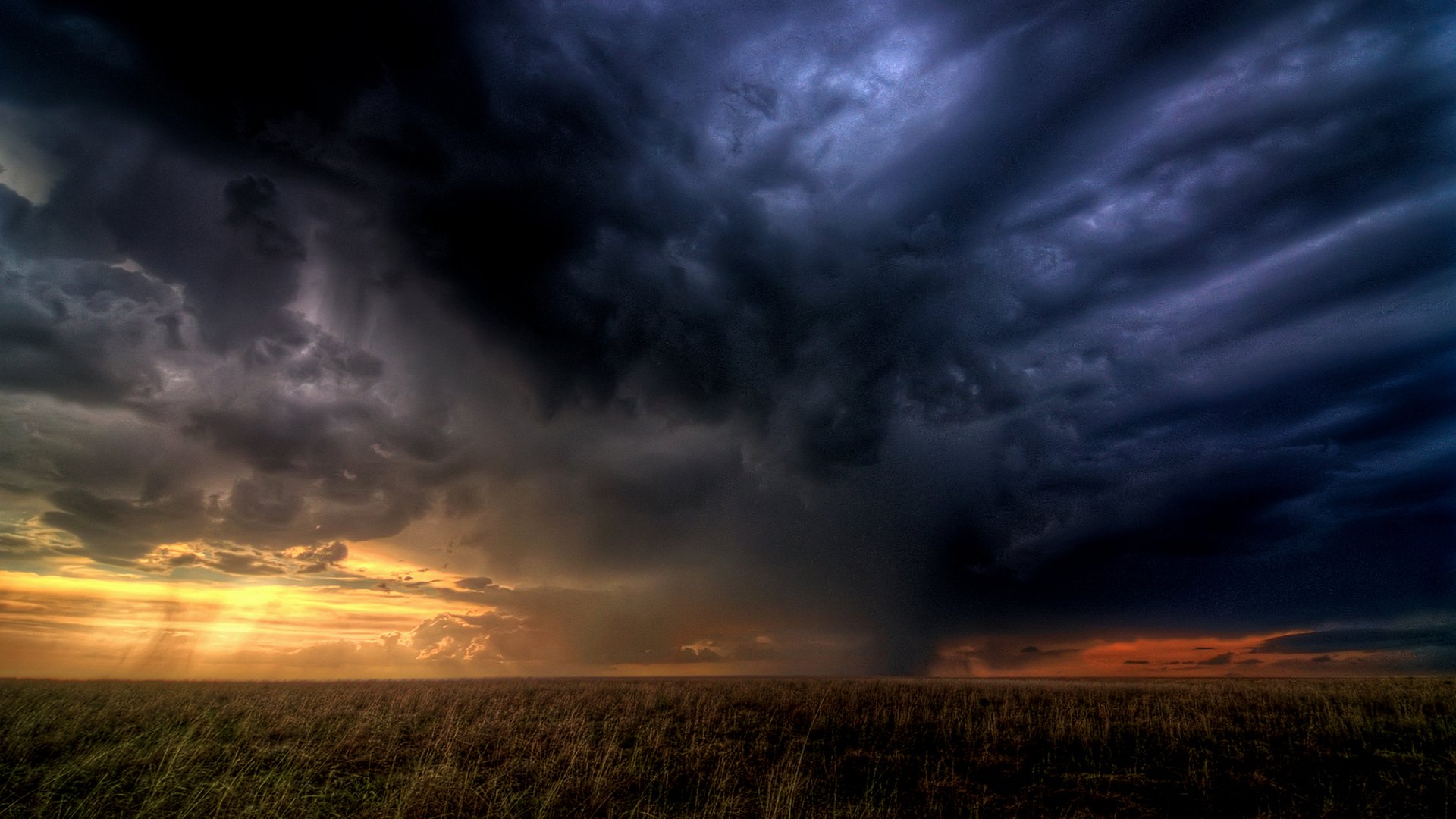 executive function required


parental involvement
This Photo by Unknown author is licensed under CC BY-SA.
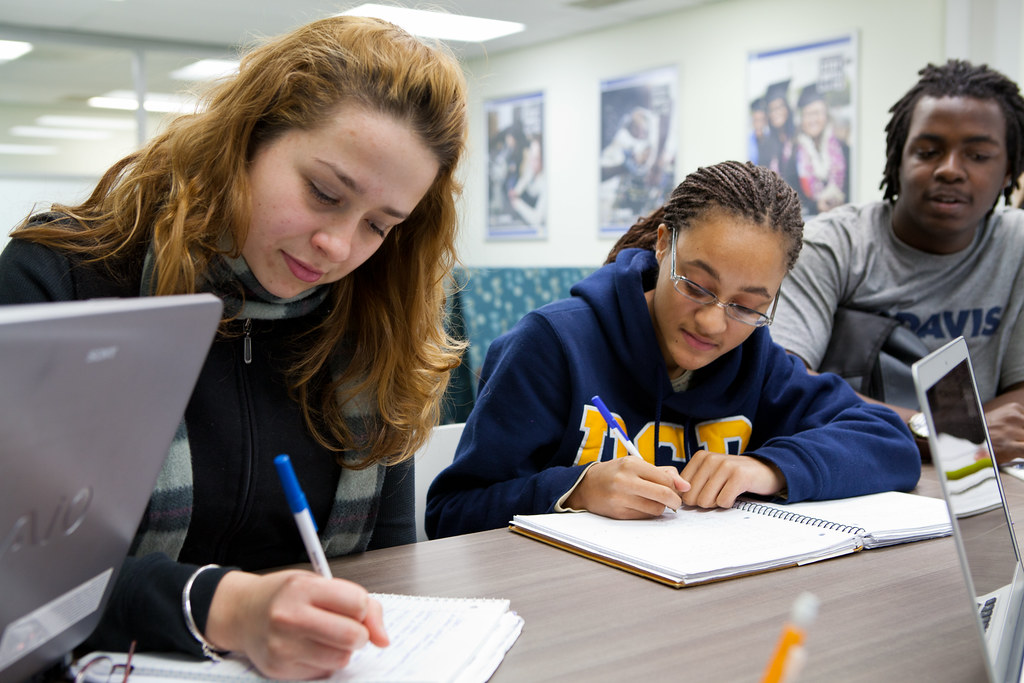 ADHD Students
Significantly lower GPAs
Use Fewer Study Skills Strategies
Less confident
This Photo by Unknown author is licensed under CC BY.
[Speaker Notes: DuPaul GJ, Gormley MJ, Anastopoulos AD, Weyandt LL, Labban J, Sass AJ, Busch CZ, Franklin MK, Postler KB. Academic Trajectories of College Students with and without ADHD: Predictors of Four-Year Outcomes. J Clin Child Adolesc Psychol. 2021 Feb 2:1-16. doi: 10.1080/15374416.2020.1867990. Epub ahead of print. PMID: 33529049. https://pubmed.ncbi.nlm.nih.gov/33529049/]
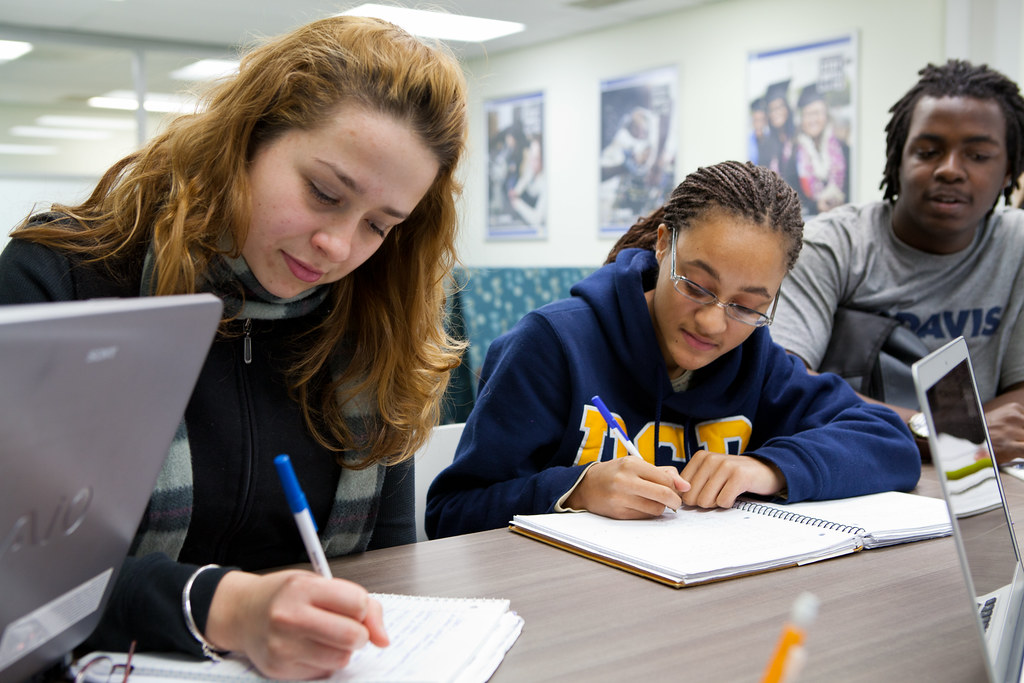 ADHD Students
Need multiple readings
Difficulty on timed items
Work harder for same grade
This Photo by Unknown author is licensed under CC BY.
[Speaker Notes: DuPaul GJ, Gormley MJ, Anastopoulos AD, Weyandt LL, Labban J, Sass AJ, Busch CZ, Franklin MK, Postler KB. Academic Trajectories of College Students with and without ADHD: Predictors of Four-Year Outcomes. J Clin Child Adolesc Psychol. 2021 Feb 2:1-16. doi: 10.1080/15374416.2020.1867990. Epub ahead of print. PMID: 33529049. https://pubmed.ncbi.nlm.nih.gov/33529049/]
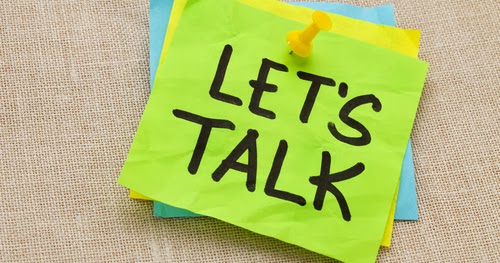 What are some things in our classes that might be hard for ADHD students
This Photo by Unknown author is licensed under CC BY.
My List
Teaching
This Photo by Unknown author is licensed under CC BY.
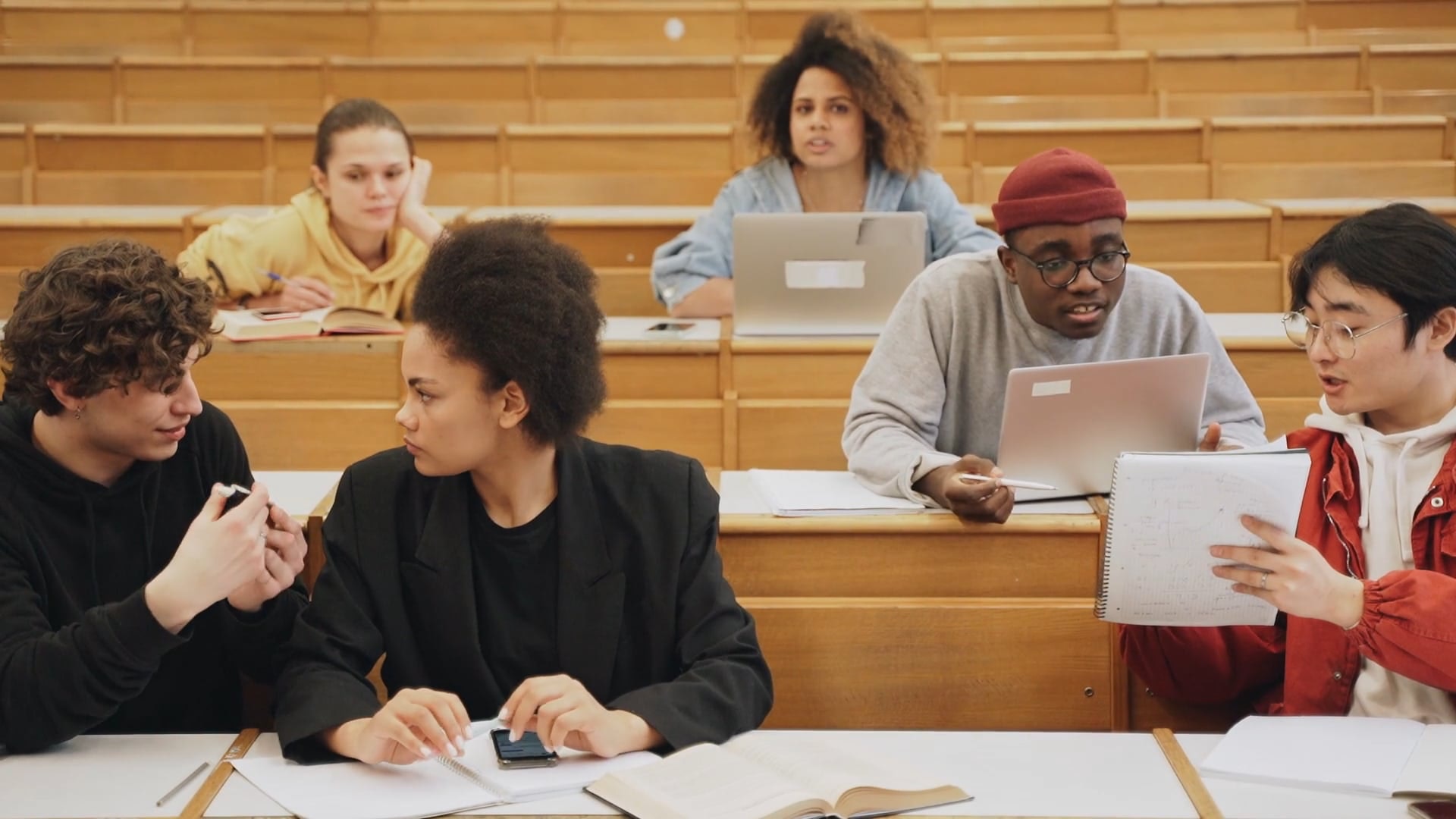 Accommodations
Required Under  Americans with Disabilities Act (ADA)
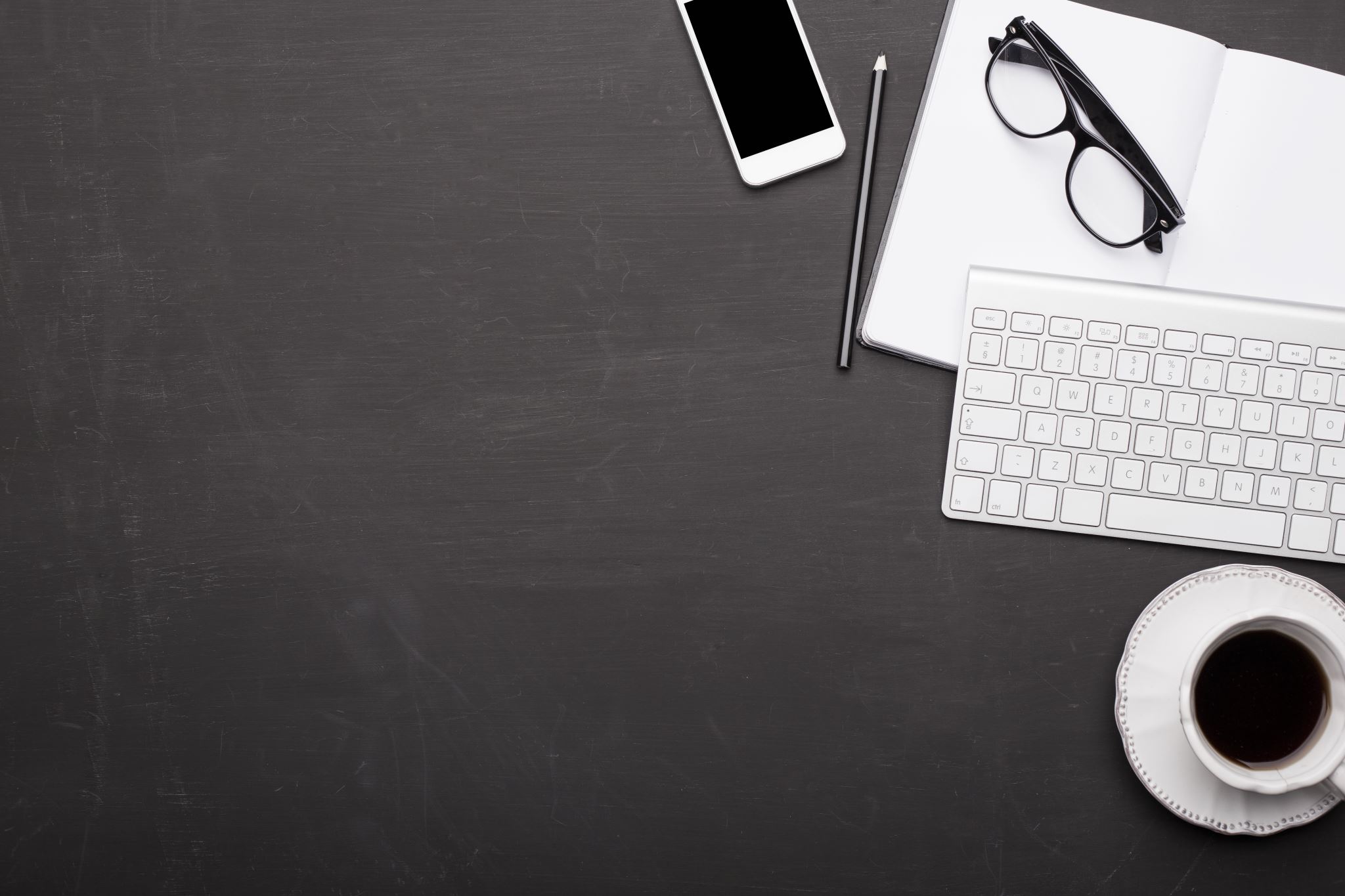 Common Accommodations
Breaks and Extended Time for Exams
Reduced-distraction sites for exams
Laptop, spellchecker, calculator
Note-taking accommodations
[Speaker Notes: https://www.additudemag.com/college-accommodations-for-adhd-faq/]
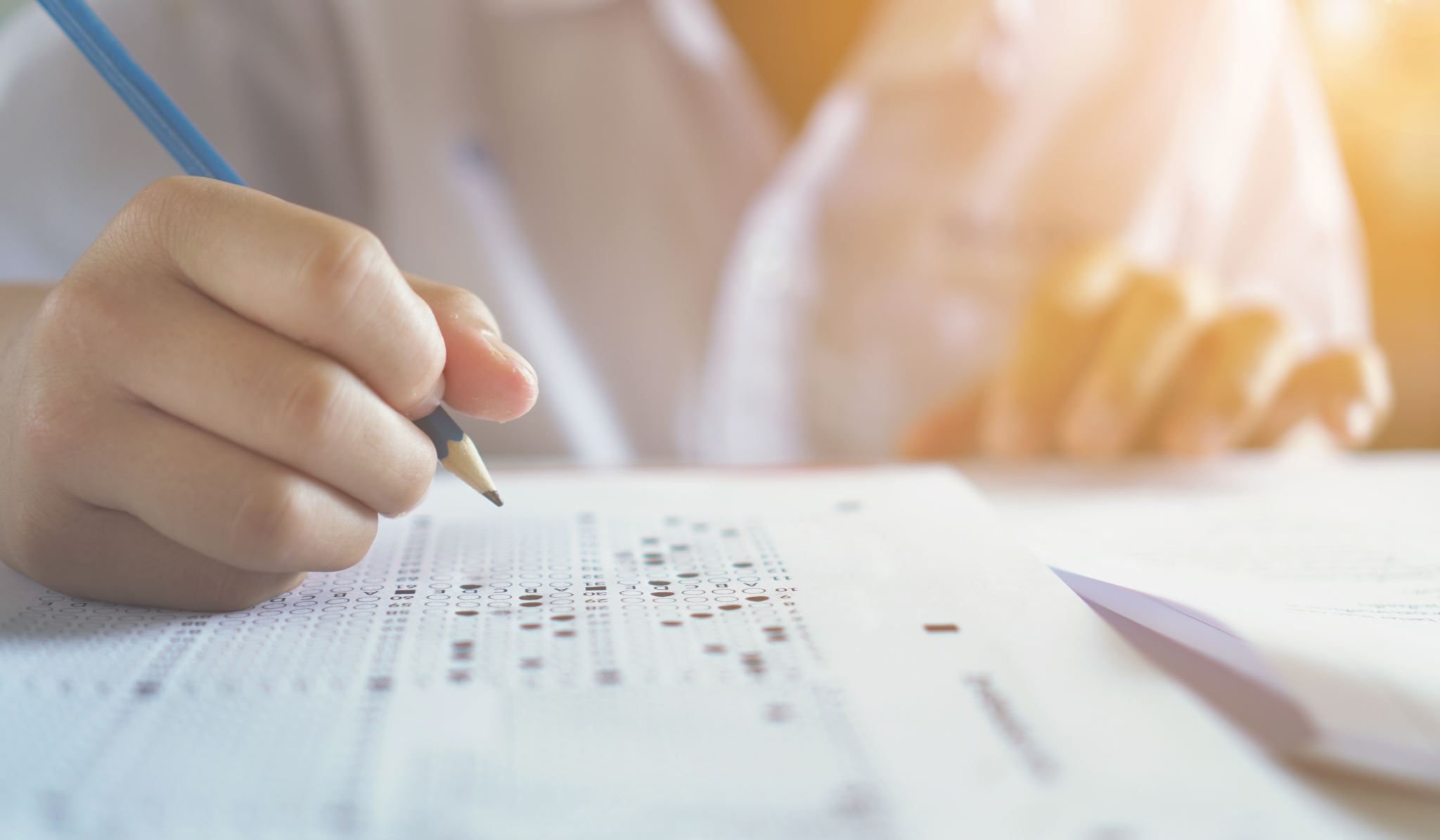 Accommodated students achieve higher grades
[Speaker Notes: DuPaul GJ, Gormley MJ, Anastopoulos AD, Weyandt LL, Labban J, Sass AJ, Busch CZ, Franklin MK, Postler KB. Academic Trajectories of College Students with and without ADHD: Predictors of Four-Year Outcomes. J Clin Child Adolesc Psychol. 2021 Feb 2:1-16. doi: 10.1080/15374416.2020.1867990. Epub ahead of print. PMID: 33529049. https://pubmed.ncbi.nlm.nih.gov/33529049/]
Accommodations Aren't Enough
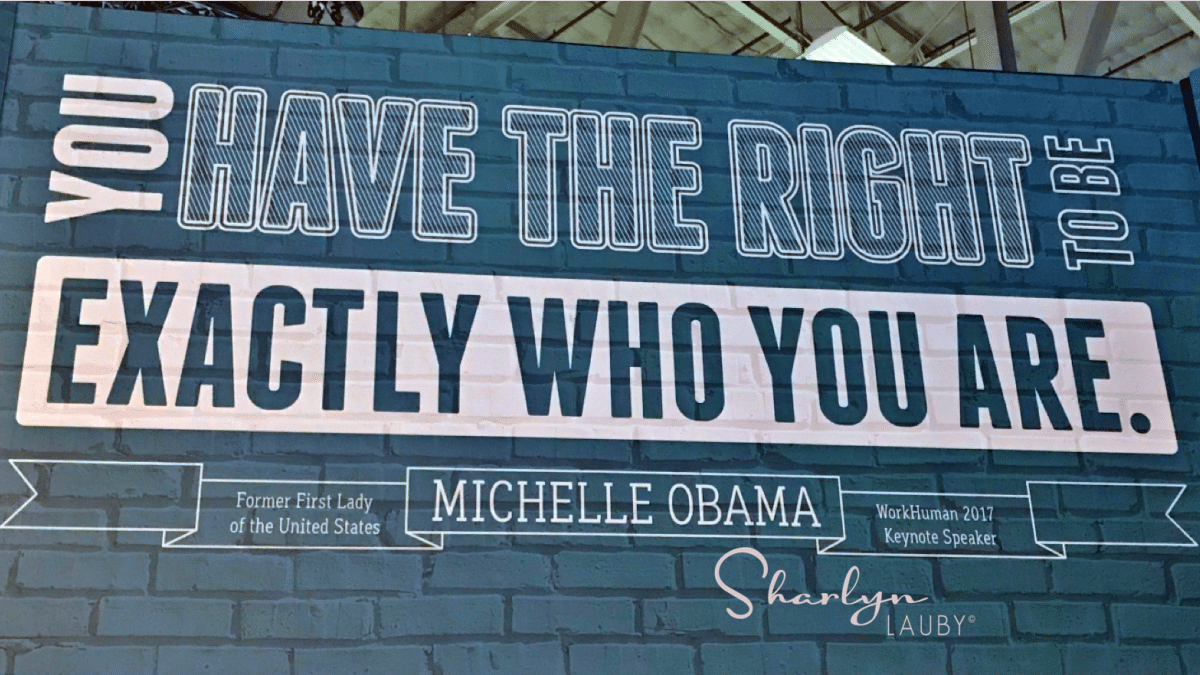 This Photo by Unknown author is licensed under CC BY-NC-ND.
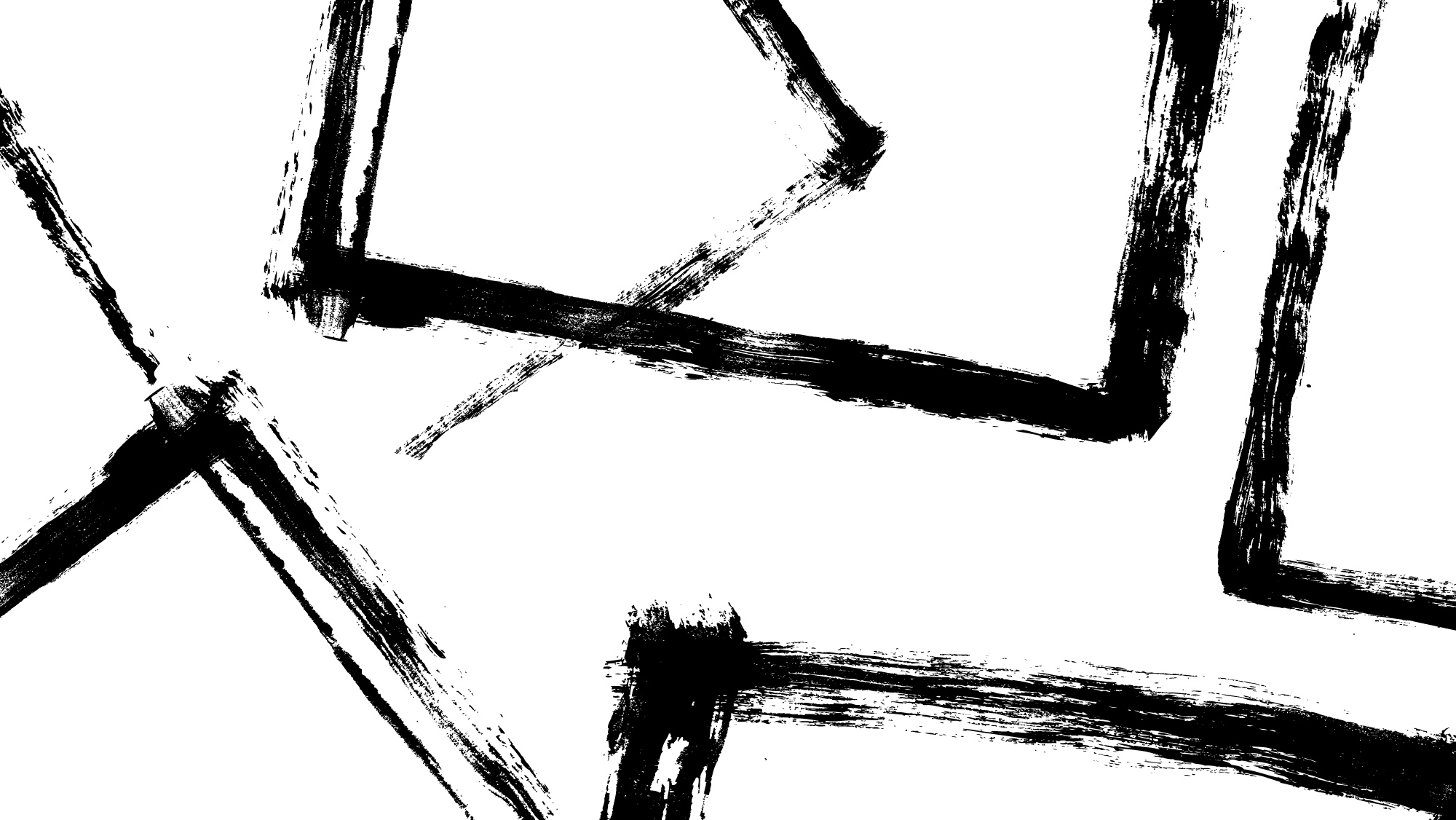 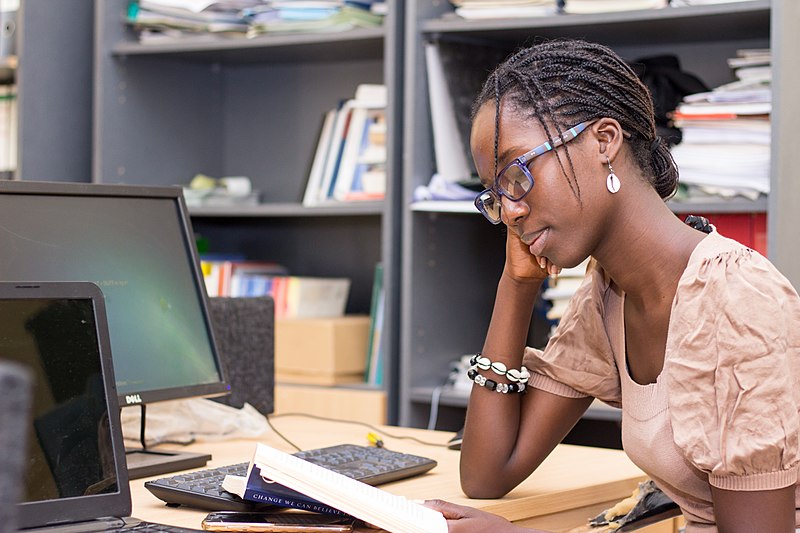 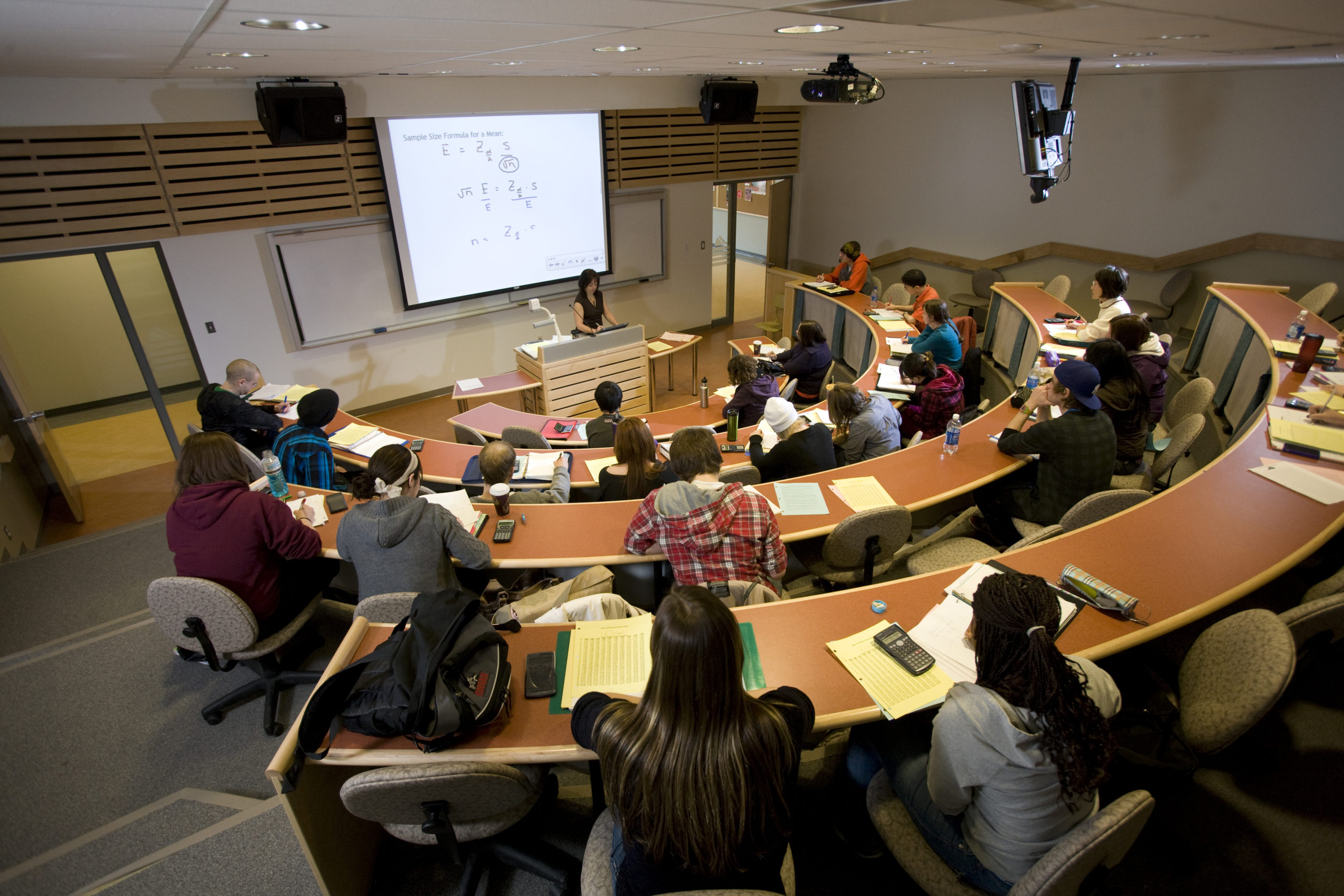 This Photo by Unknown author is licensed under CC BY.
This Photo by Unknown author is licensed under CC BY.
In Class
Out of Class
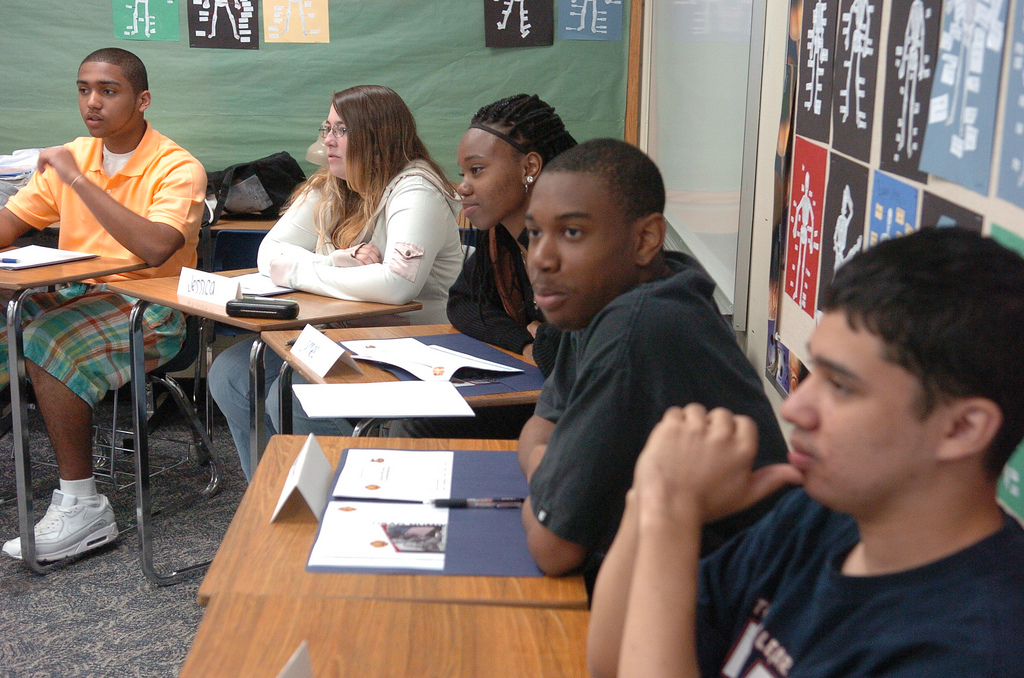 In Class
This Photo by Unknown author is licensed under CC BY.
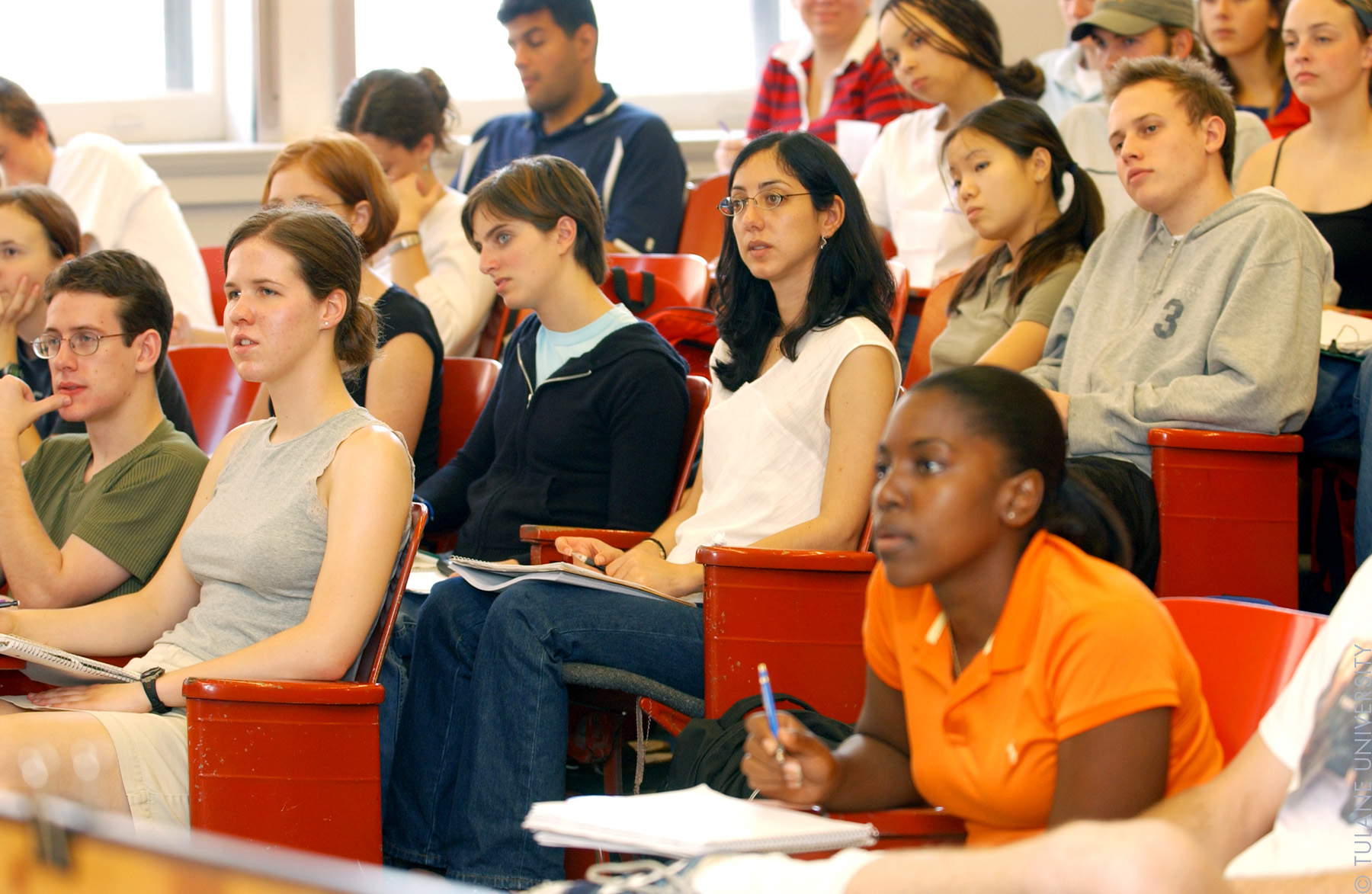 Lecture
This Photo by Unknown author is licensed under CC BY.
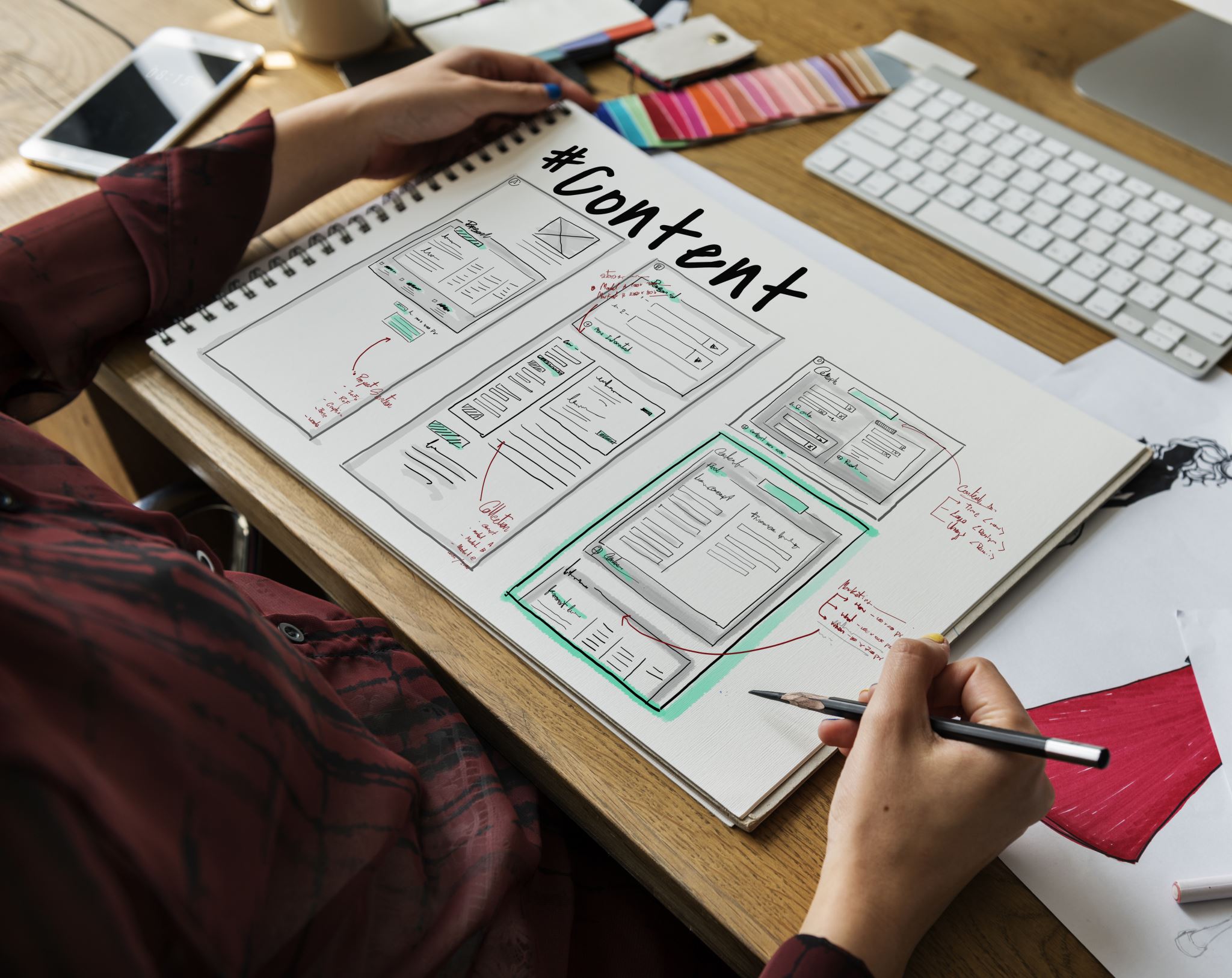 Chunk Lectures
Add movement
Add activities
Review guided notes
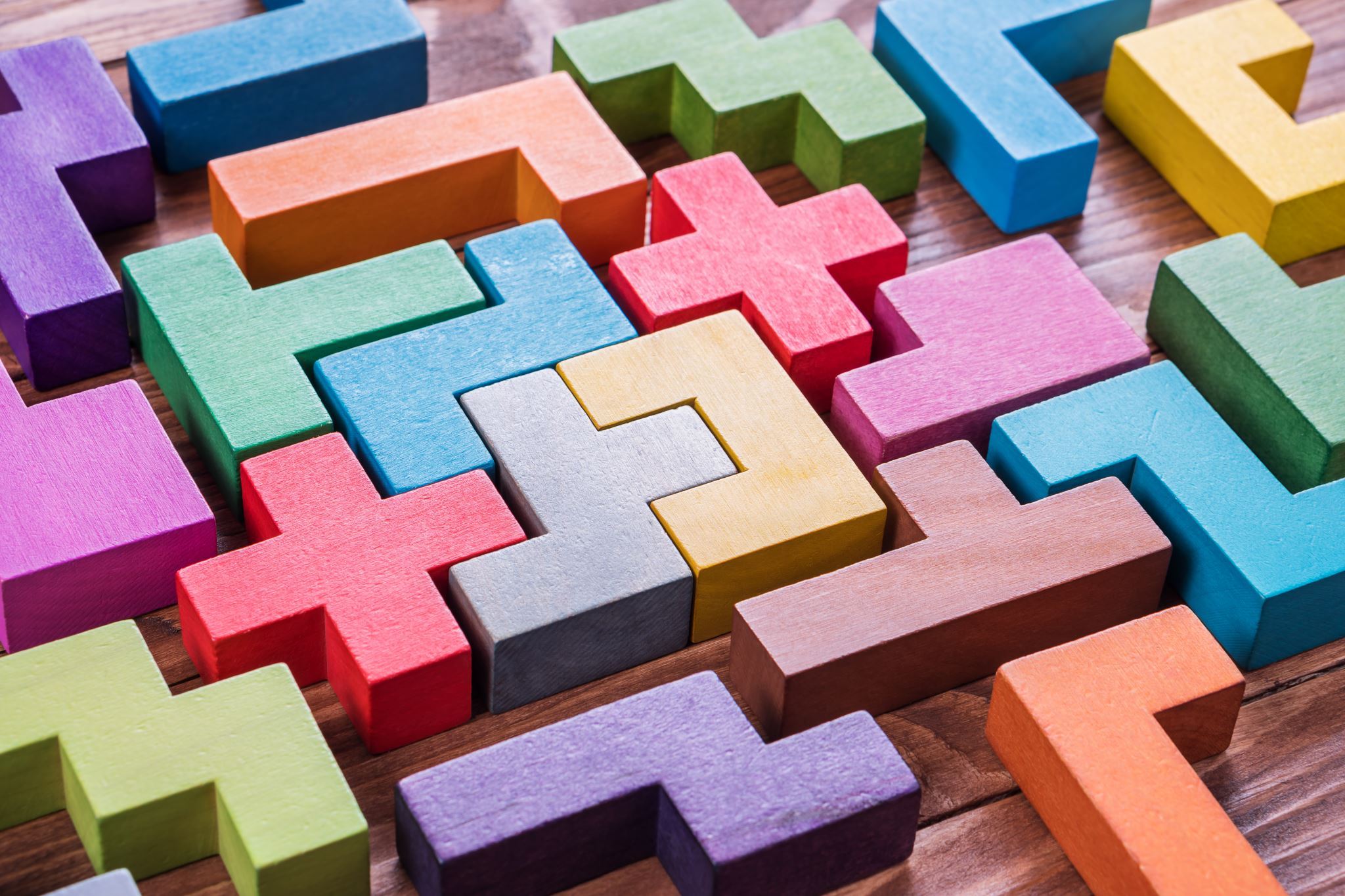 Use Active Learning
Application Exercises
Connect Material to Assignments
Engage Problem Solving
Explore Relevance
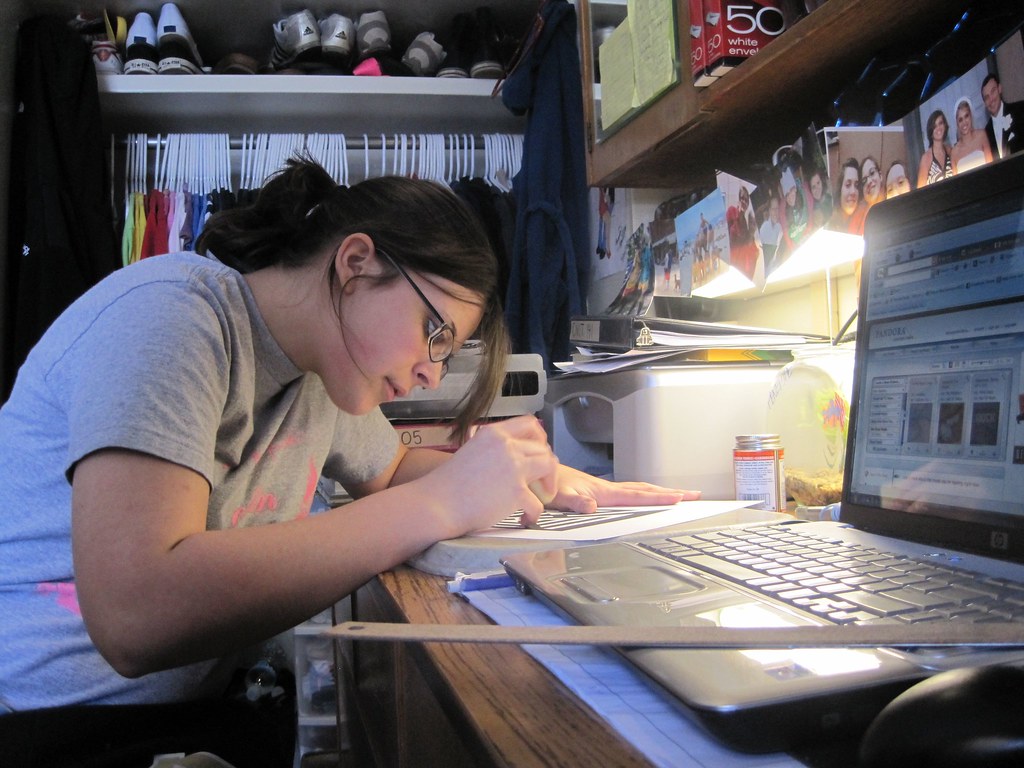 Out of Class
This Photo by Unknown author is licensed under CC BY.
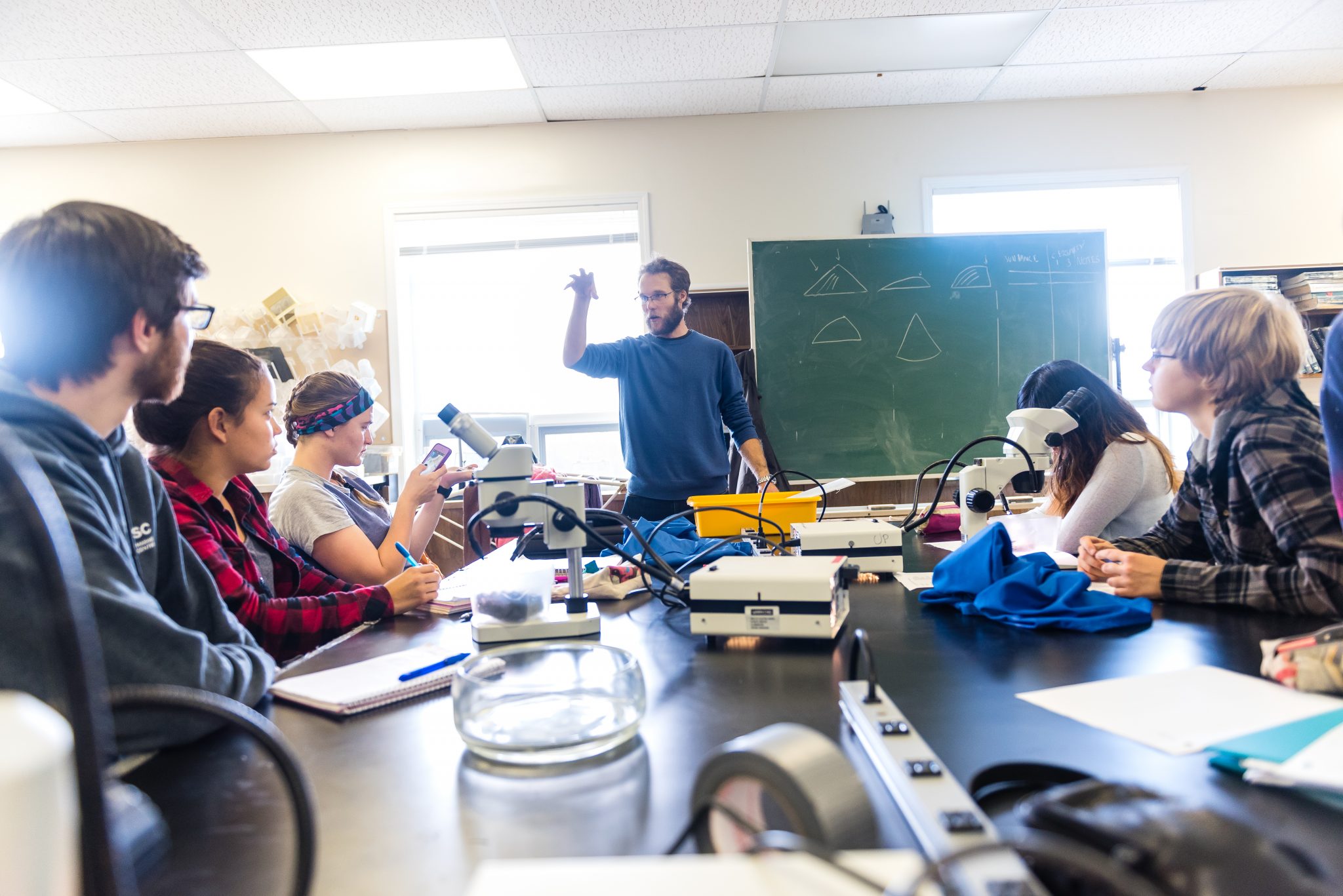 Assignments
This Photo by Unknown author is licensed under CC BY-SA.
Stack Assignments
Study Skills Support
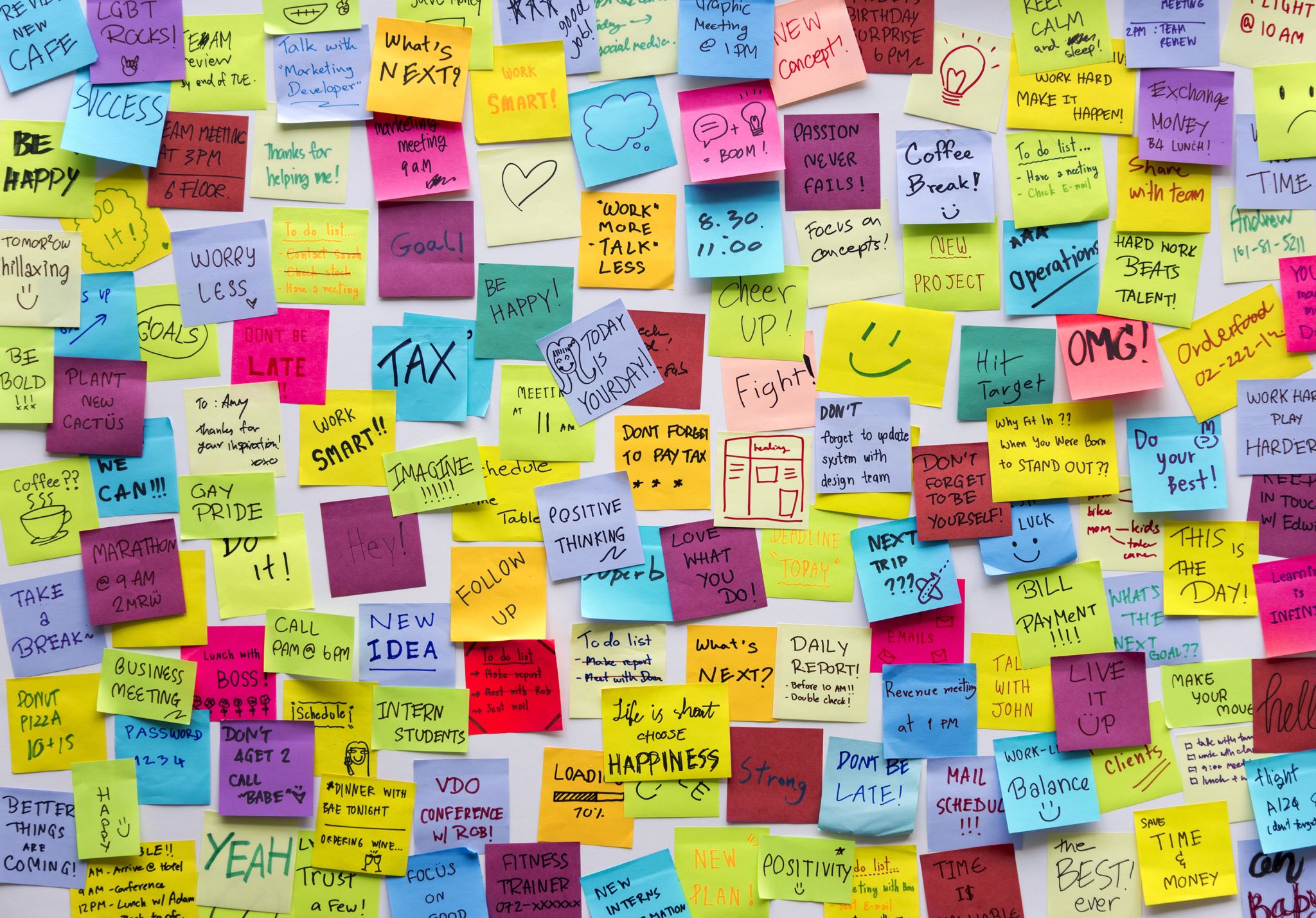 Send Due Date Reminders
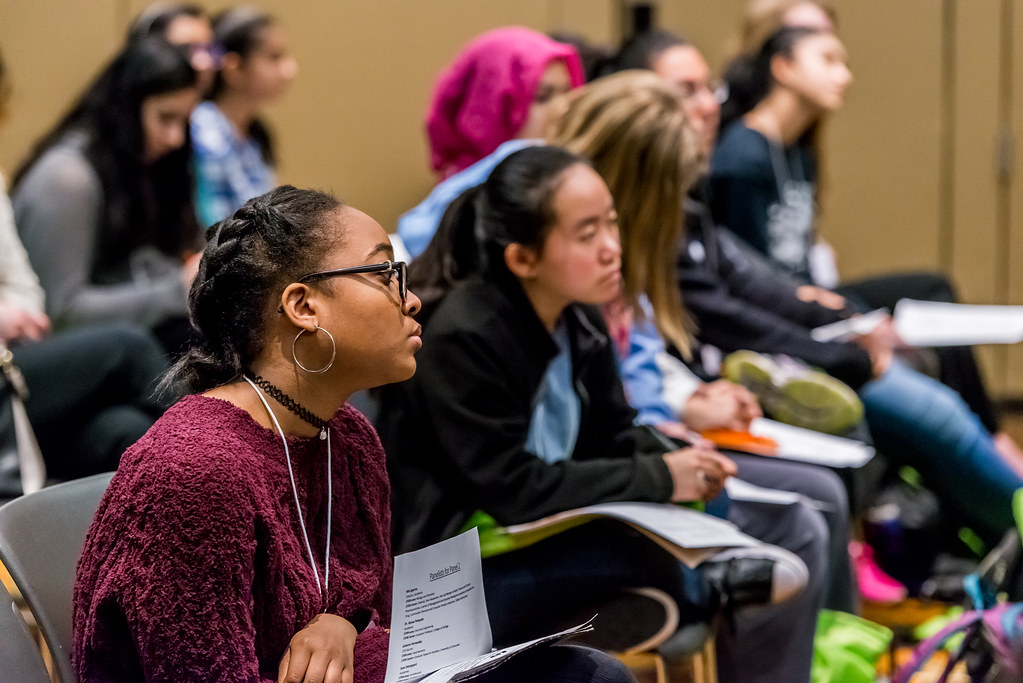 Connect to Resources
This Photo by Unknown author is licensed under CC BY.
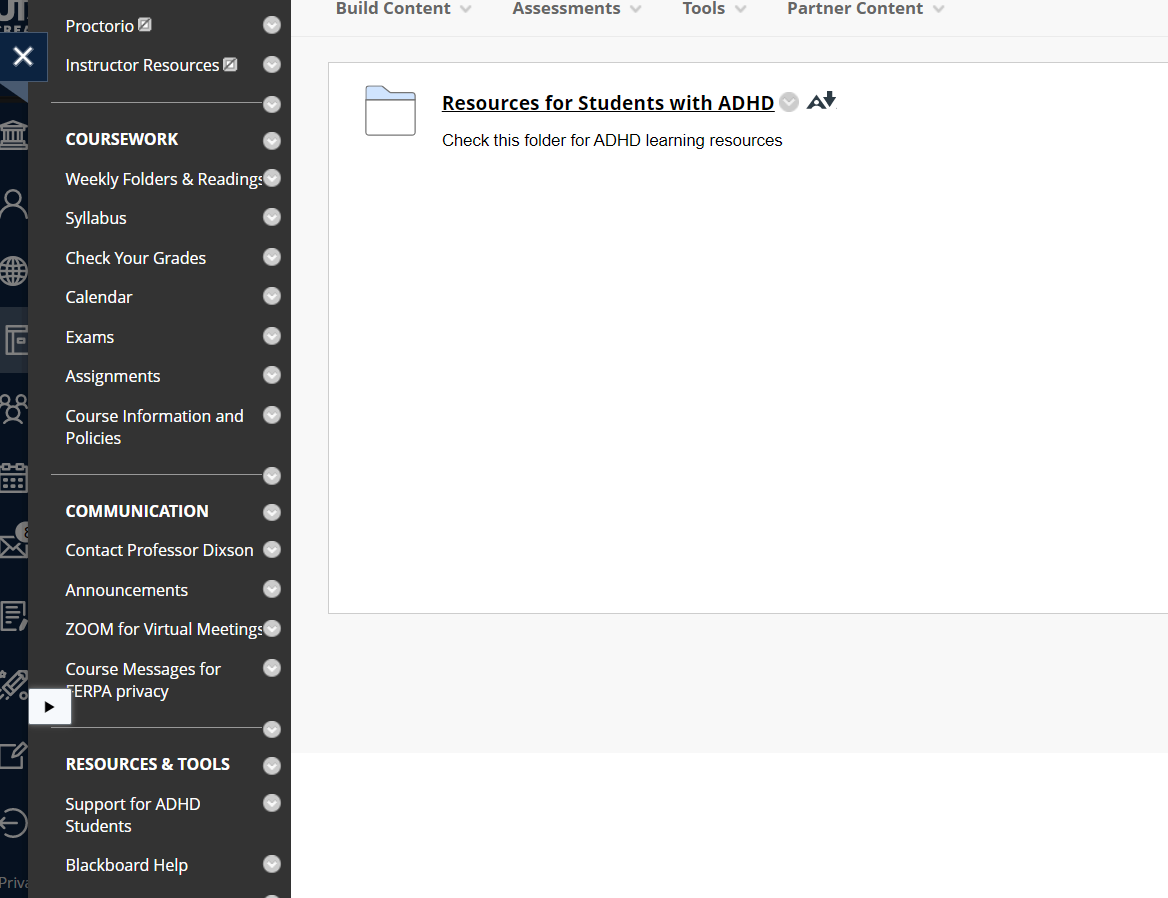 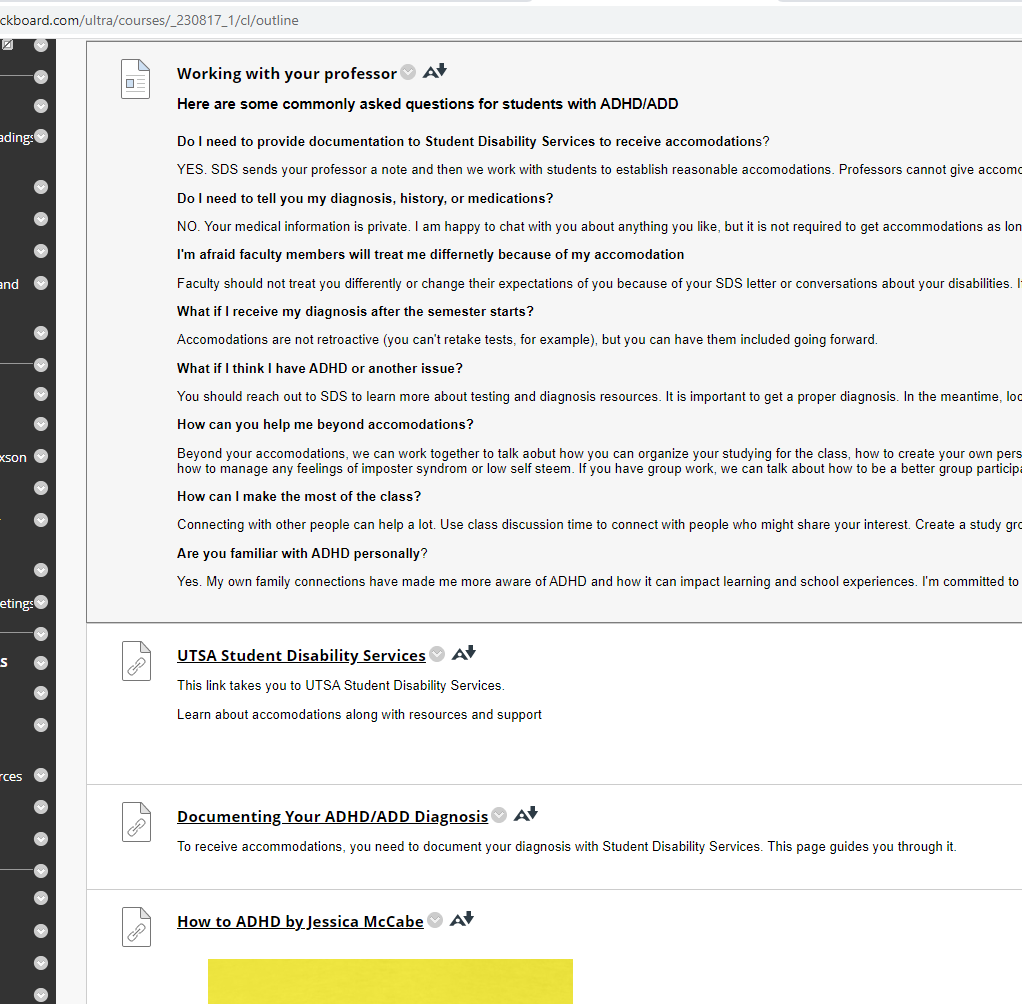 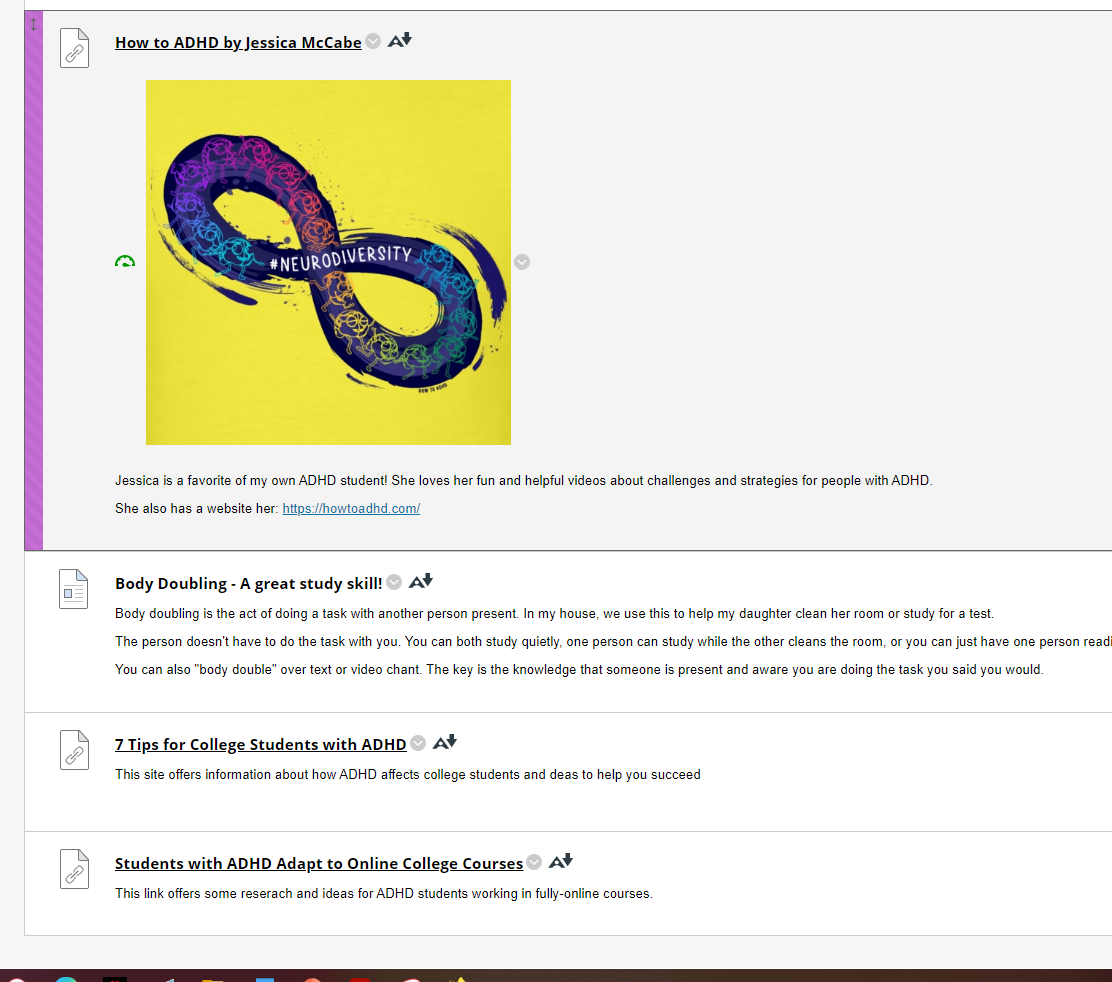 https://marydixson.godaddysites.com/adhd-resources
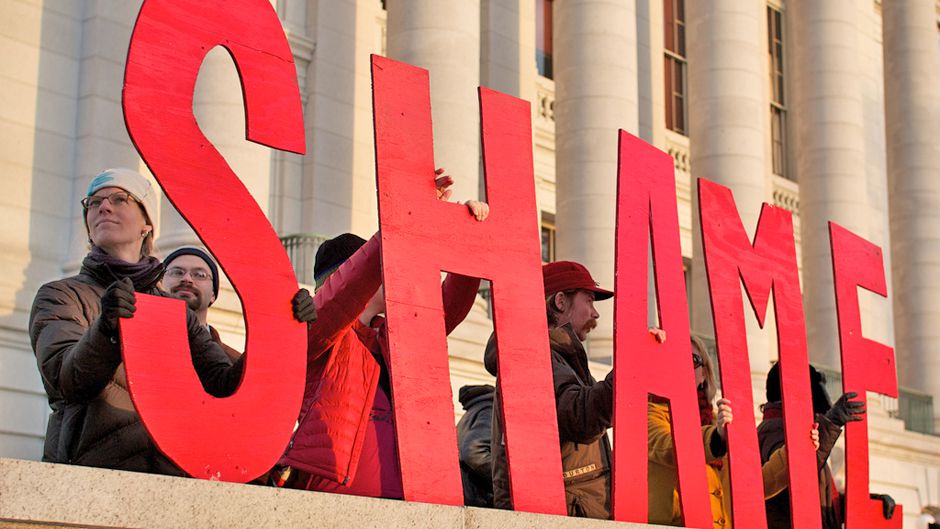 Remove Shame and Fear
This Photo by Unknown author is licensed under CC BY.
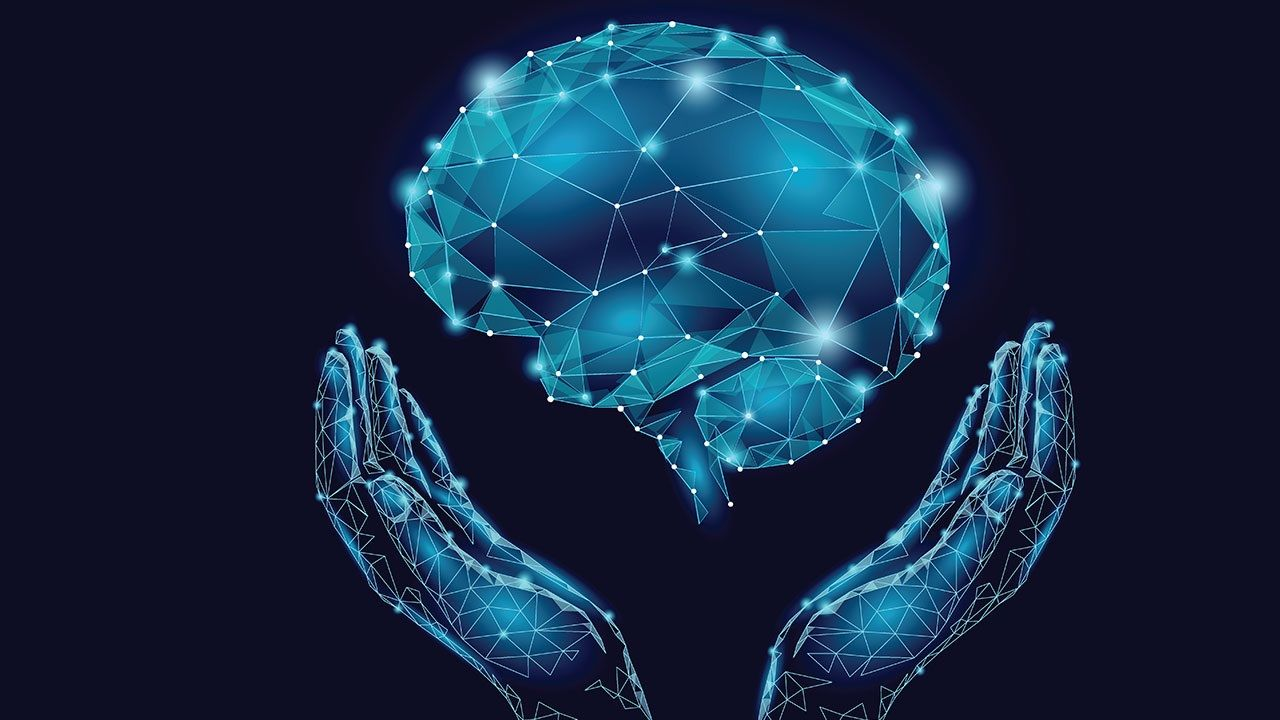 Use of Mental Health Resources
Management of depression and anxiety 
Increase self esteem
This Photo by Unknown author is licensed under CC BY.
What we'll discuss
What is it and who is affected
How it changes learning
How we increase student success
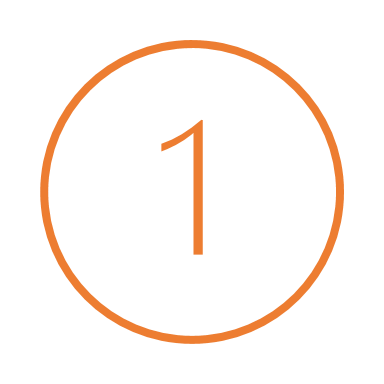 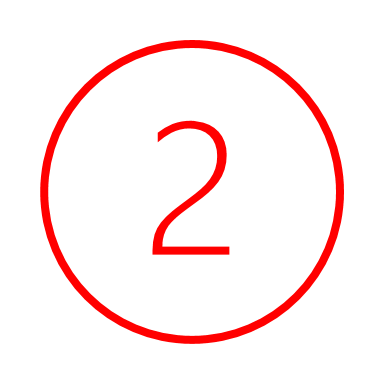 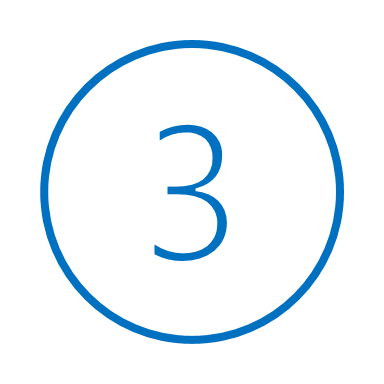 Sources
https://www.addrc.org/adhd-numbers-facts-statistics-and-you/
Benjamin Zablotsky, Ph.D., and Josephine M. Alford, M.S. (2020) Racial and Ethnic Differences in the Prevalence of Attention-deficit/Hyperactivity Disorder and Learning Disabilities Among U.S. Children Aged 3–17 Years. NCHS Data Brief No. 358, March 2020
Kimberly Holland and Elsbeth Riley | Illustrations by Tony Bueno Medically Reviewed by George T. Krucik, MD, MBA on September 4, 2014
https://www.sciencenewsforstudents.org/article/brain-signals-attention-disorder
Proal, E., Reiss, P. T., Klein, R. G., Mannuzza, S., Gotimer, K., Ramos-Olazagasti, M. A., Lerch, J. P., He, Y., Zijdenbos, A., Kelly, C., Milham, M. P., & Castellanos, F. X. (2011). Brain gray matter deficits at 33-year follow-up in adults with attention-deficit/hyperactivity disorder established in childhood. Archives of general psychiatry, 68(11), 1122–1134. https://doi.org/10.1001/archgenpsychiatry.2011.117
DuPaul GJ, Gormley MJ, Anastopoulos AD, Weyandt LL, Labban J, Sass AJ, Busch CZ, Franklin MK, Postler KB. Academic Trajectories of College Students with and without ADHD: Predictors of Four-Year Outcomes. J Clin Child Adolesc Psychol. 2021 Feb 2:1-16. doi: 10.1080/15374416.2020.1867990. Epub ahead of print. PMID: 33529049. https://pubmed.ncbi.nlm.nih.gov/33529049/
https://www.additudemag.com/college-accommodations-for-adhd-faq/
DuPaul GJ, Gormley MJ, Anastopoulos AD, Weyandt LL, Labban J, Sass AJ, Busch CZ, Franklin MK, Postler KB. Academic Trajectories of College Students with and without ADHD: Predictors of Four-Year Outcomes. J Clin Child Adolesc Psychol. 2021 Feb 2:1-16. doi: 10.1080/15374416.2020.1867990. Epub ahead of print. PMID: 33529049. https://pubmed.ncbi.nlm.nih.gov/33529049/
Green AL, Rabiner DL. What do we really know about ADHD in college students? Neurotherapeutics. 2012 Jul;9(3):559-68. doi: 10.1007/s13311-012-0127-8. PMID: 22678459; PMCID: PMC3441934.
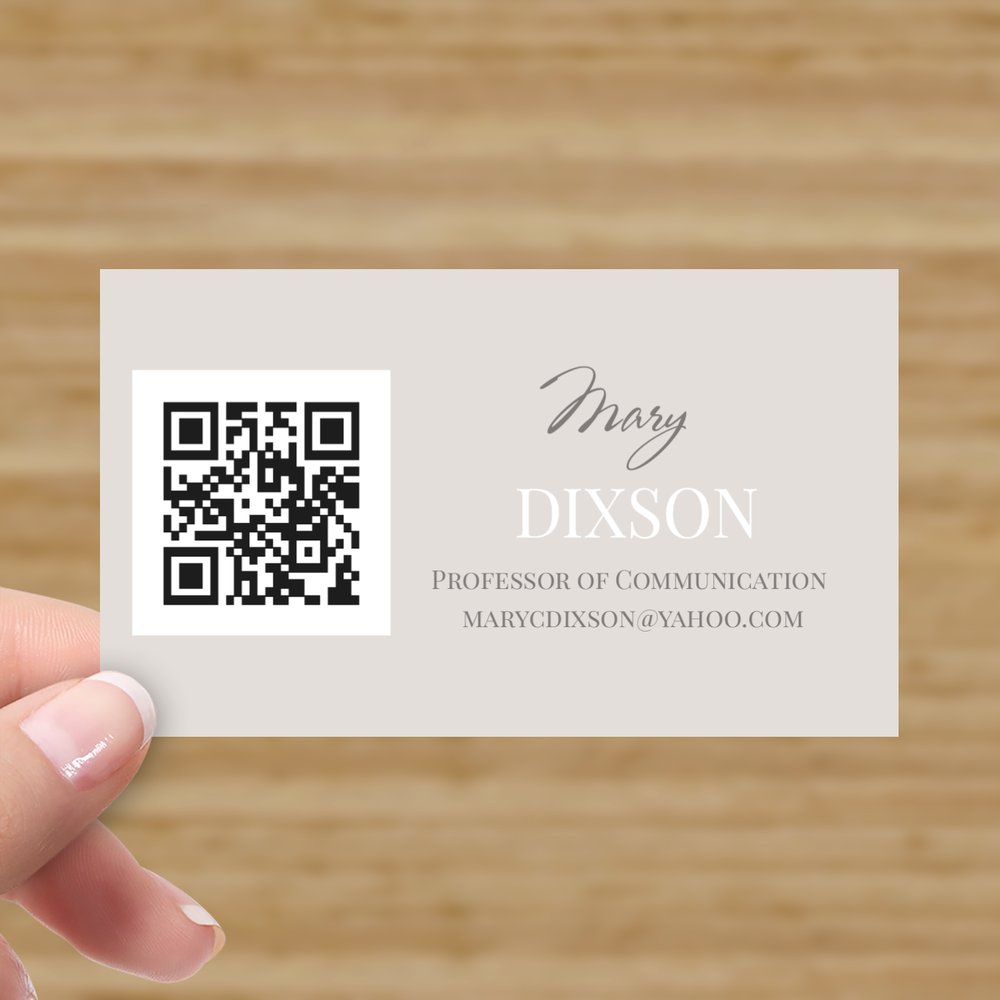